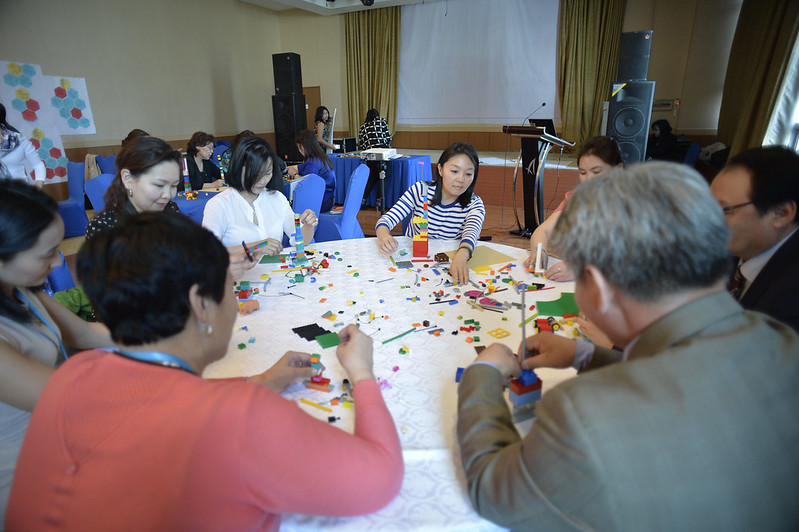 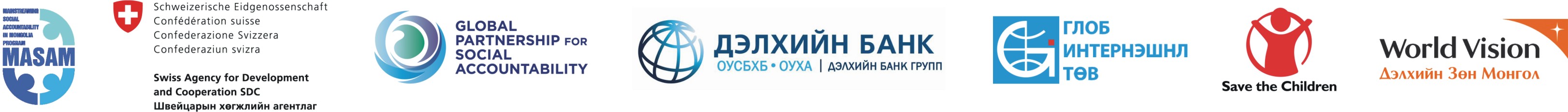 Монгол Улсад ил тод байдал, ОЛОН НИЙТИЙН оролцоог НЭМЭГДҮҮЛЭХЭД нийгмийн эгэх хариуцлагыг 
БЭХЖҮҮЛЭХ НЬ (MASAM II) ТӨСӨЛ
2020 - 2023
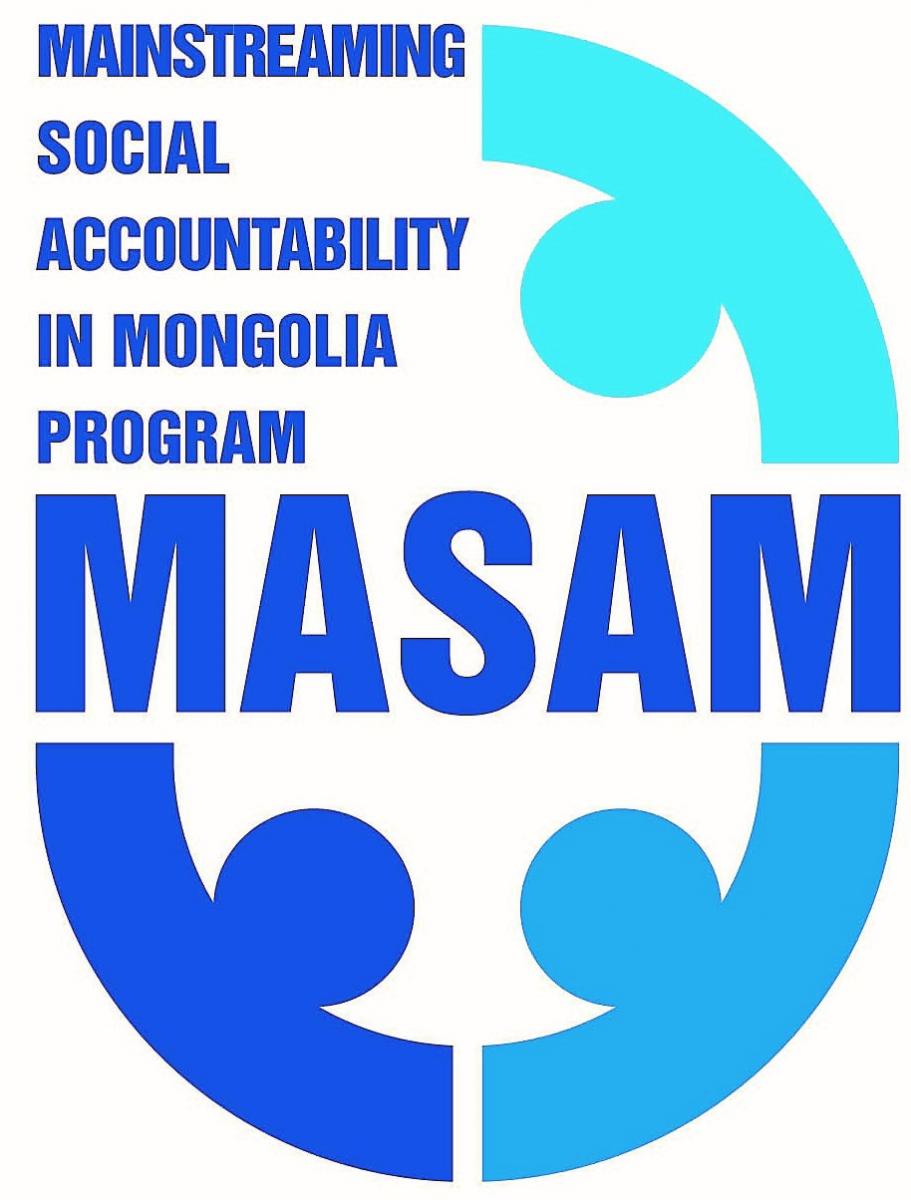 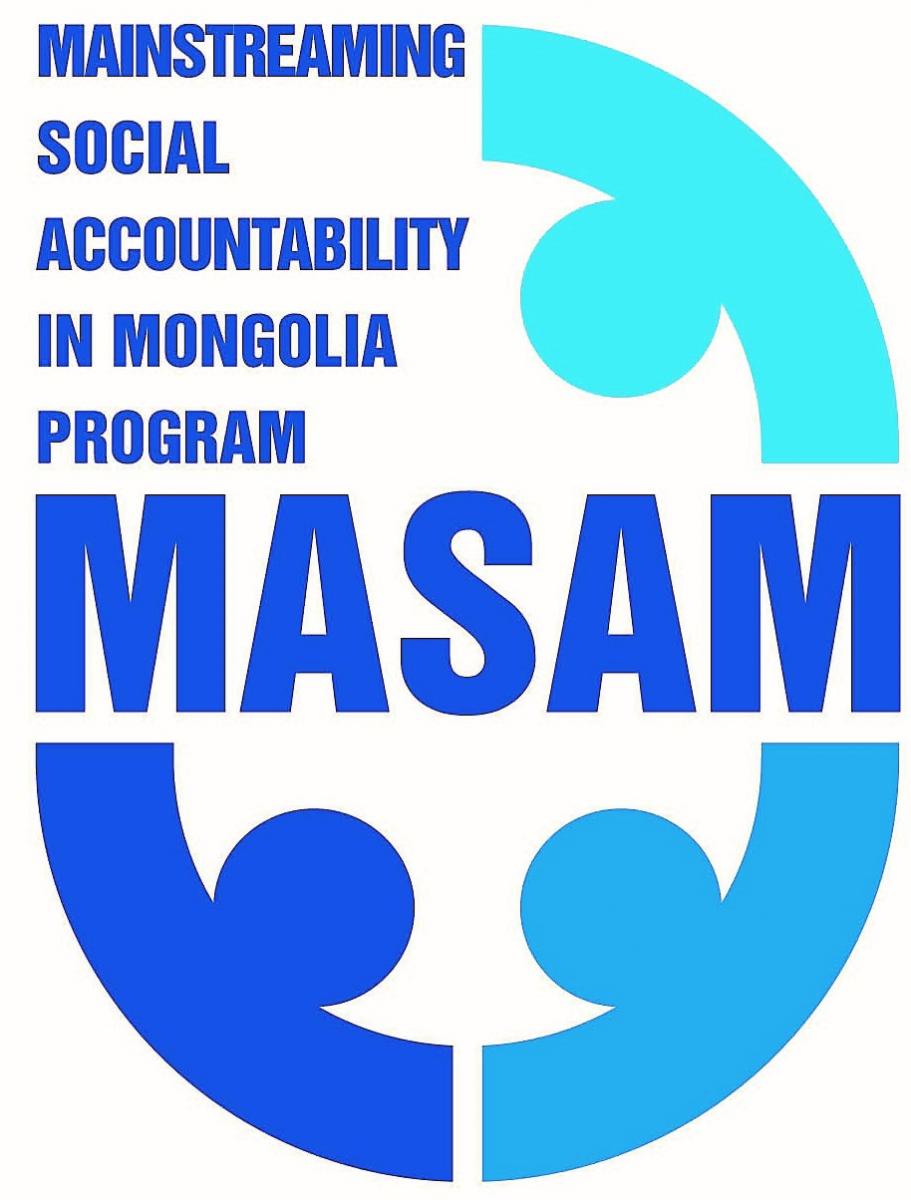 Модуль 2
Монгол Улсын төсвийг тодорхойлох нь:Төсвийн өгөгдөлд нээлттэй хандах/нэвтрэх
АГУУЛГА
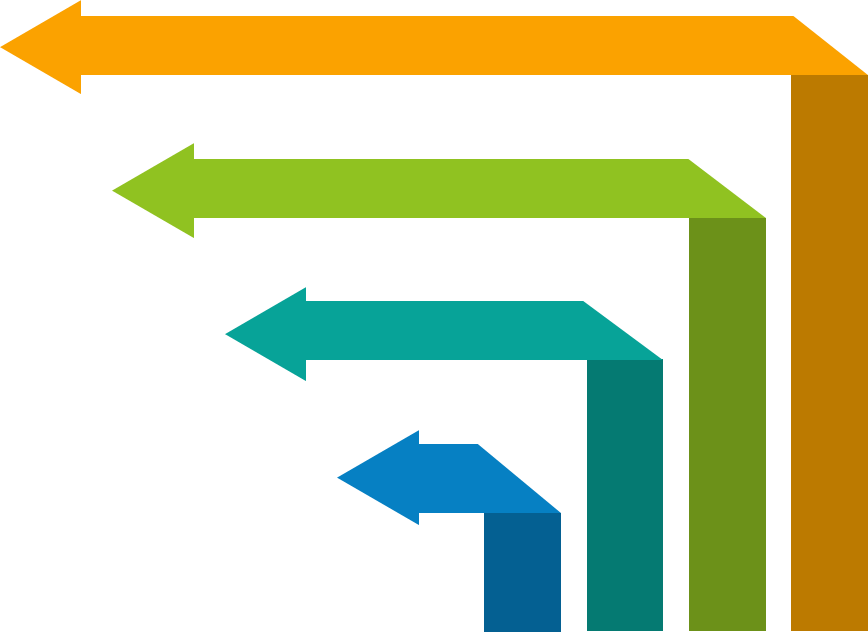 Төсвийн тухай ерөнхий ойлголт

Улс, орон нутгийн төсвийн харилцаа

Төсвийн ил тод байдал болон иргэдийн 
оролцооны талаарх хууль эрх зүйн  зохицуулалт

Төсвийн ил тод байдлыг хангах талаар хэрэгжүүлж буй 
жишээнүүд
Модуль 2
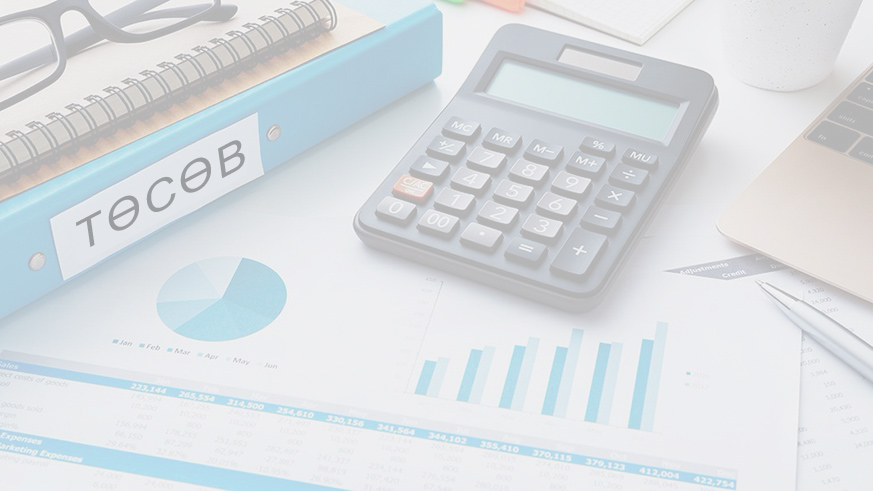 ВИДЕО 1
Г.Золбоо \Сангийн Яам төсвийн нэгтгэлийн хэлтэсийн дарга\
Модуль 2
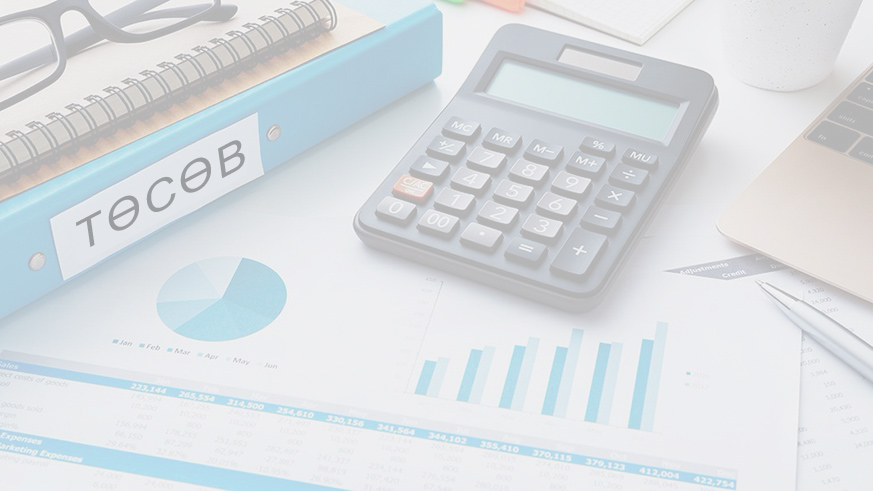 1. ТӨСВИЙН ТУХАЙ ЕРӨНХИЙ 
ОЙЛГОЛТ
Модуль 2
Ярилцах асуудлууд
Төсвийн талаарх таны ойлголт, төсөв гэж юу вэ? 
Төсвийн харилцааг ямар хууль журмаар  зохицуулдаг вэ?
Төсвийн бүтэц, бүрэлдэхүүний талаар  
Төсвийн шатлал гэж юу вэ?
Монгол улсын төсөв хэрхэн бүрдэж, хуваарилагддаг вэ?
Төсвийн захирагчид гэж хэн бэ?
Улсын төсвийн цагалбарын талаар
Модуль 2
[Speaker Notes: What is your understanding of the budget?
What does the Mongolian budget consist of and how is it spent?
Budget structure and composition
How is the budget of Mongolia formed and distributed?
What is the state-local budget relationship?
How is the budget planned and approved at the local level?]
ТӨСӨВ ГЭЖ ЮУ ВЭ?
Төрийн чиг үүргийг хэрэгжүүлэхийн тулд татвараар дамжуулан хуримтлуулсан хөрөнгөө хэрхэн, юунд зарцуулахыг илэрхийлсэн төрийн мөнгөн хөрөнгийн төвлөрсөн сан юм.  
Улсын төсөв гэж Улсын Их Хурлаас баталсан, Засгийн газар болон улсын төсөвт харъяалагдах төсвийн ерөнхийлөн захирагчийн бүрдүүлж, хуваарилан зарцуулах төсвийг хэлнэ.
УИХ жил бүр дараа жилийн төсвийг хэлэлцэж, хууль болгон баталдаг.
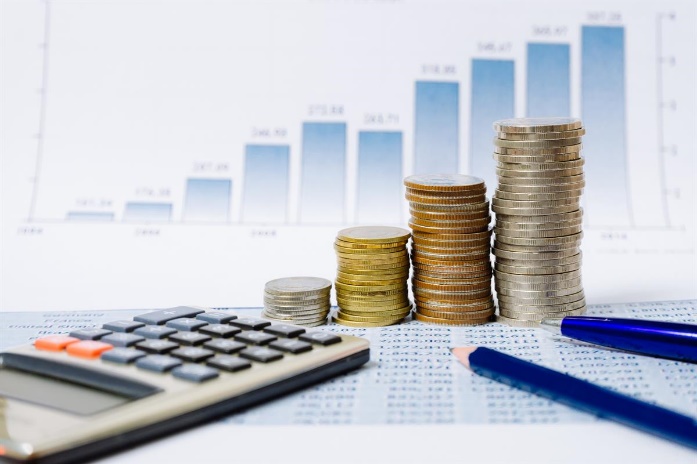 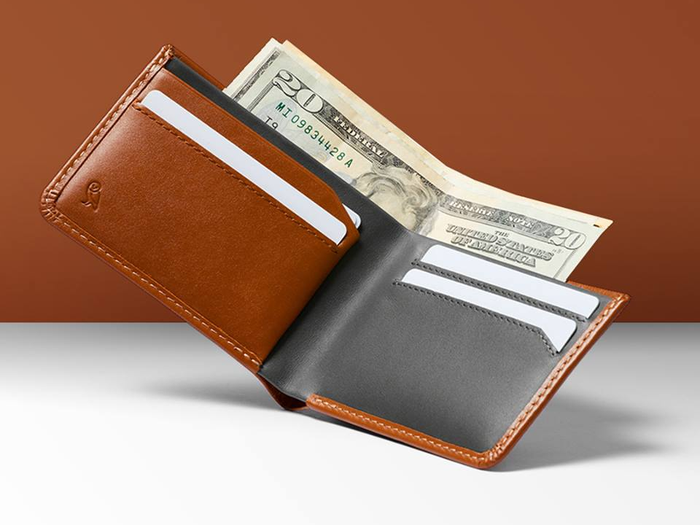 ОРЛОГО
ЗАРЛАГА
НЭГДСЭН ТӨСӨВ
Модуль 2
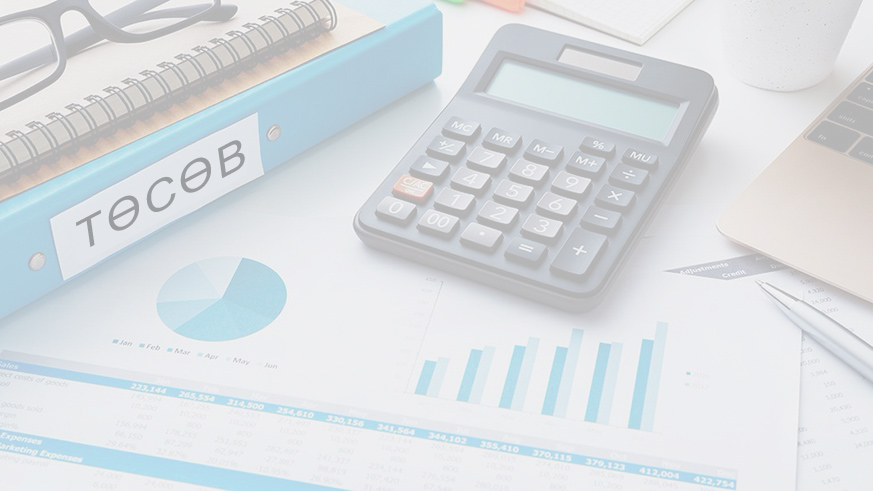 ТӨСВИЙН ХАРИЛЦААГ ЗОХИЦУУЛЖ БУЙ 
ЭРХ ЗҮЙН АКТУУД
Төсвийн тогтвортой байдлын тухай хууль (2010.06.24)
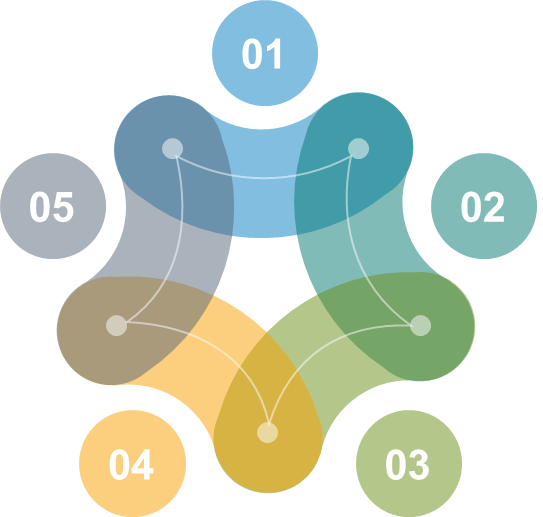 Төрийн болон орон нутгийн өмчийн хөрөнгөөр бараа, ажил, үйлчилгээ худалдан авах тухай хууль (2005.12.01)
Төсвийн тухай хууль (2011.12.23)
Хөгжлийн бодлого, төлөвлөлт, түүний удирдлагын тухай хууль (2020.05.07)
Шилэн дансны тухай хууль (2014.07.01)
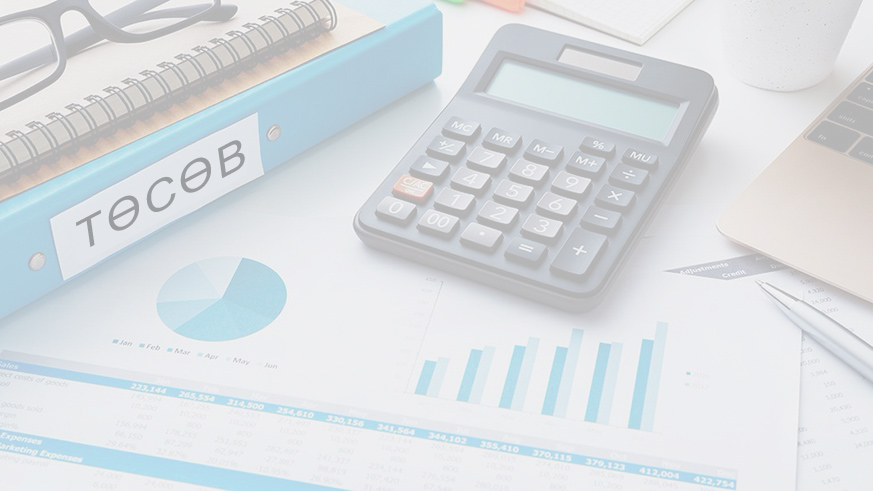 ТӨСВИЙН ЗАРЧМУУД
Модуль 2
[Speaker Notes: 1.Төсвийн зарлагыг орлого, болон санхүүжүлэх эх үүсвэрээр нөхдөг байх, Урьдчилан тооцох боломжгүй нөхцөл үүсвэл зарлага бууруулах, орлого нэмэгдүүлэх замаар төсөвт тодотгол хийнэ
2. Төсвийн орлого, зарлагыг бууруулахгүй, нийт дүнгээр төлөвлөж тайлагнана. Санхүүгийн аливаа үйлагааг НББ-ын ОУСДагуу үнэн зөв, үндэсний мөнгөн тэмдэгтээр илэрхийлж бүргэж тайлагнана
3. Төсвийн үр ашигтай, хэмнэлттэй байдлаар төлөвлөж, зарцуулна.Иргэн аан, ТББ-аар гүйцэтгүүлэх боломжтой хөтөлбөр, арга хэмжээг тэдгээрээр гүйцэтгүүлэх чиглэл барих,Төрийн чиг үүрэгт хамаарахгүй хөтөлбөр, арга хэмжээг санхүүжүүлэхгүй байх, Хуульд өөрөөр заагаагүй бол бараа нийлүүлэх, ажил гүйцэтгэх, үйлчилгээг нээлттэй сонгон шалгын аргаар зблах
4. төсө в хэлэлцэх, батлах үаг олон нийтэд нээлттэй байлгах төсвийн мэдээллийг олон нийтэд ойлгомжтой, хүртээжтэй байдлаар мэдээлэх
5. Төсвийн захирагч дээд шатны ТЗийн өмнө төсвийн талаар хариуцлага хүлээнэ 
3.]
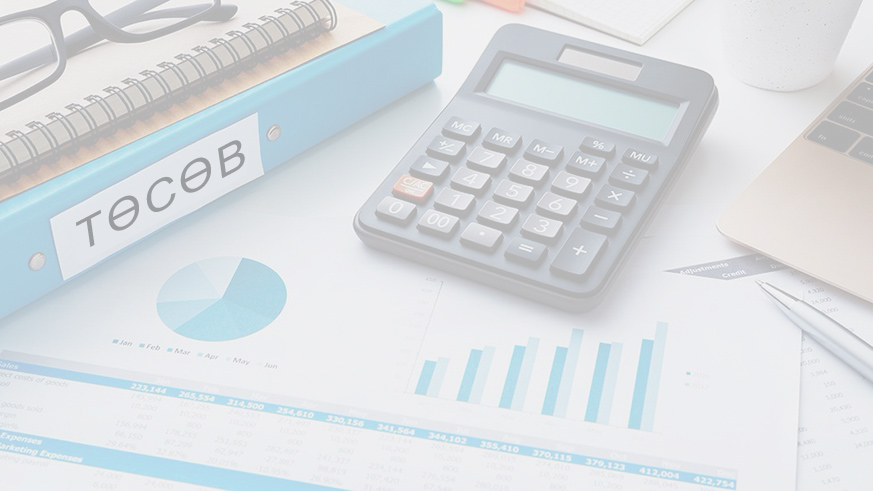 ТӨСВИЙН БҮРЭЛДЭХҮҮН
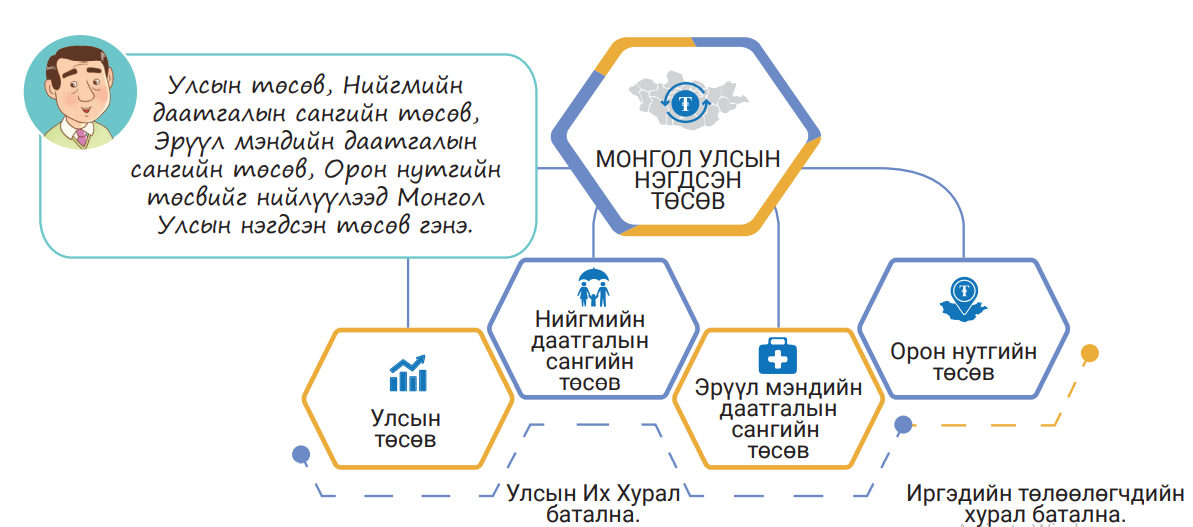 [Speaker Notes: 1.Төсвийн зарлагыг орлого, болон санхүүжүлэх эх үүсвэрээр нөхдөг байх, Урьдчилан тооцох боломжгүй нөхцөл үүсвэл зарлага бууруулах, орлого нэмэгдүүлэх замаар төсөвт тодотгол хийнэ
2. Төсвийн орлого, зарлагыг бууруулахгүй, нийт дүнгээр төлөвлөж тайлагнана. Санхүүгийн аливаа үйлагааг НББ-ын ОУСДагуу үнэн зөв, үндэсний мөнгөн тэмдэгтээр илэрхийлж бүргэж тайлагнана
3. Төсвийн үр ашигтай, хэмнэлттэй байдлаар төлөвлөж, зарцуулна.Иргэн аан, ТББ-аар гүйцэтгүүлэх боломжтой хөтөлбөр, арга хэмжээг тэдгээрээр гүйцэтгүүлэх чиглэл барих,Төрийн чиг үүрэгт хамаарахгүй хөтөлбөр, арга хэмжээг санхүүжүүлэхгүй байх, Хуульд өөрөөр заагаагүй бол бараа нийлүүлэх, ажил гүйцэтгэх, үйлчилгээг нээлттэй сонгон шалгын аргаар зблах
4. төсө в хэлэлцэх, батлах үаг олон нийтэд нээлттэй байлгах төсвийн мэдээллийг олон нийтэд ойлгомжтой, хүртээжтэй байдлаар мэдээлэх
5. Төсвийн захирагч дээд шатны ТЗийн өмнө төсвийн талаар хариуцлага хүлээнэ 
3.]
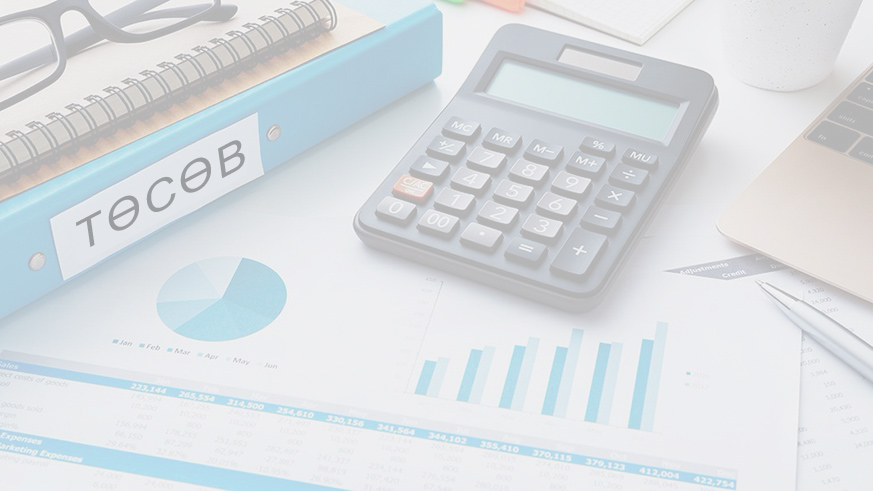 ТӨСВИЙН НИЙТ ОРЛОГО
Татвар
Татвар төлөгчдийн орлого, ашиг, эд хөрөнгийн үнийн дүнгээс хамааруулан хуульд заасан  хувь хэмжээгээр  төрөөс хураан авч байгаа мөнгө
НДШ
ХХОАТ, Аж ахуй нэгж ОАТ
НӨАТ-Бараа , үйлчилгээ
Үл хөдлөх хөрөнгө
Онцгой-Архи, тамхи
Гаалын  -Импорт, экспорт
Бусад-Газар, байгалийн нөөц ашиглалт
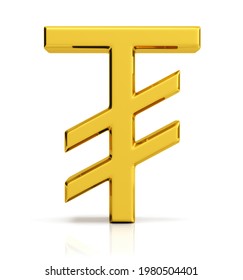 Татварын бус
Нийт бус татварын орлого -Ноогдол ашиг, хүү торгууль, газрын тосны орлого
Төсвийн байгууллагын өөрийн орлого
Тусламжийн орлого-Бусад байгууллага, ОУБ-аас хандивлах орлого
Тусламж
[Speaker Notes: 1.Төсвийн зарлагыг орлого, болон санхүүжүлэх эх үүсвэрээр нөхдөг байх, Урьдчилан тооцох боломжгүй нөхцөл үүсвэл зарлага бууруулах, орлого нэмэгдүүлэх замаар төсөвт тодотгол хийнэ
2. Төсвийн орлого, зарлагыг бууруулахгүй, нийт дүнгээр төлөвлөж тайлагнана. Санхүүгийн аливаа үйлагааг НББ-ын ОУСДагуу үнэн зөв, үндэсний мөнгөн тэмдэгтээр илэрхийлж бүргэж тайлагнана
3. Төсвийн үр ашигтай, хэмнэлттэй байдлаар төлөвлөж, зарцуулна.Иргэн аан, ТББ-аар гүйцэтгүүлэх боломжтой хөтөлбөр, арга хэмжээг тэдгээрээр гүйцэтгүүлэх чиглэл барих,Төрийн чиг үүрэгт хамаарахгүй хөтөлбөр, арга хэмжээг санхүүжүүлэхгүй байх, Хуульд өөрөөр заагаагүй бол бараа нийлүүлэх, ажил гүйцэтгэх, үйлчилгээг нээлттэй сонгон шалгын аргаар зблах
4. төсө в хэлэлцэх, батлах үаг олон нийтэд нээлттэй байлгах төсвийн мэдээллийг олон нийтэд ойлгомжтой, хүртээжтэй байдлаар мэдээлэх
5. Төсвийн захирагч дээд шатны ТЗийн өмнө төсвийн талаар хариуцлага хүлээнэ 
3.]
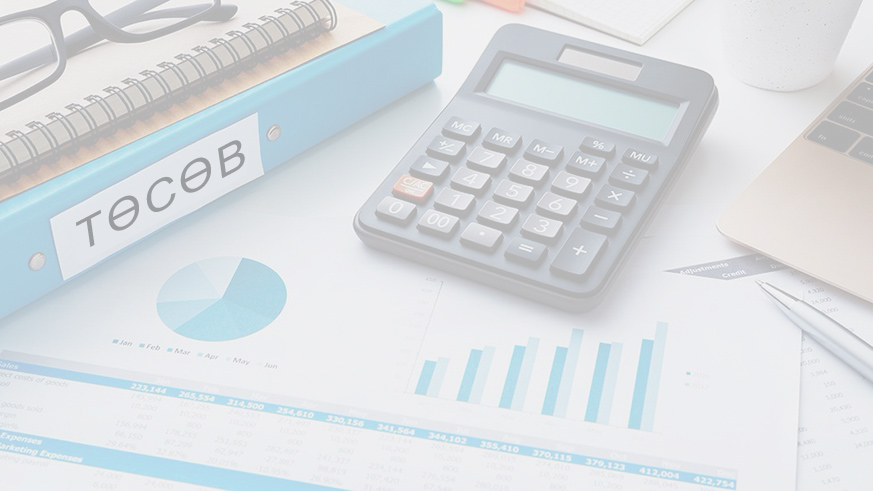 УЛСЫН  НЭГДСЭН ТӨСВИЙН ОРЛОГО
Эх сурвалж: Иргэдийн төсөв-МОНГОЛ  УЛСЫН ТӨСВИЙН ТӨСӨЛ 2021, Сангийн яам
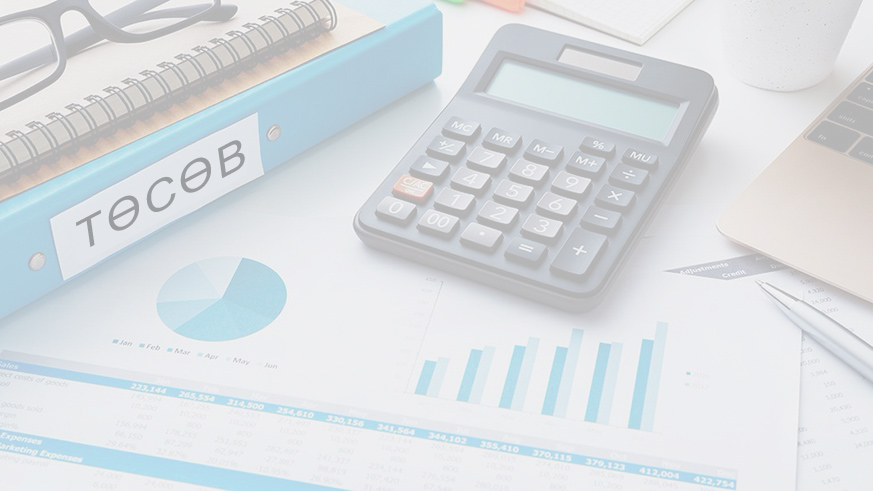 НИЙТ ОРЛОГООС
ИРЭЭДҮЙН ӨВ САН
ТӨСВИЙН ТОГТВОРЖУУЛАЛТЫН  САН
ХУВИАРЛАЛТ
Засгийн газар бараа, түүхий эдийн үнэ өндөр байх үед хуримтлал үүсгэж, түүнийгээ эдийн засгийн уналтын үед хэрэглэх замаар зарлагаа тэнцвэржүүлэх зориулалттай.
Нөхөн сэргээгдэхгүй эрдэс баялгаас төсөвт төвлөрүүлсэн орлогыг өнөө ба хойч үеийнхэнд тэнцвэртэй хуваарилах зарчмыг хэрэгжүүлэх
Эх сурвалж: Иргэдийн төсөв-МОНГОЛ  УЛСЫН ТӨСВИЙН ТӨСӨЛ 2021, Сангийн яам
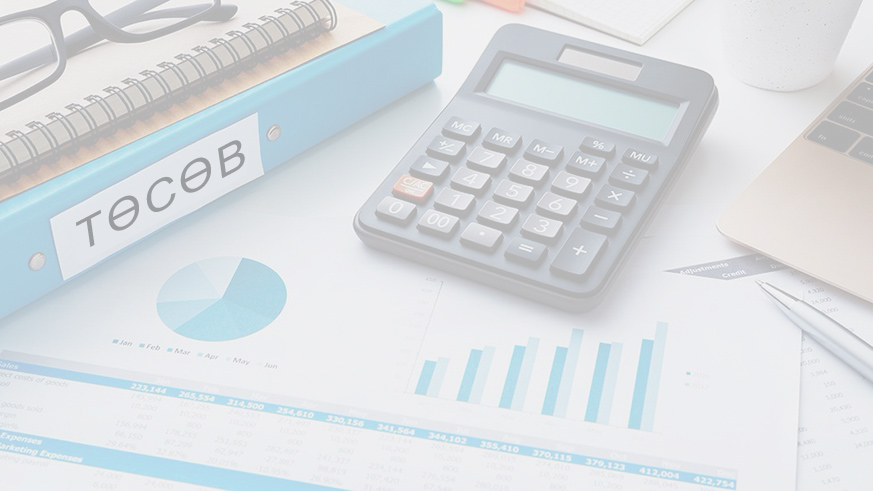 ҮЛДСЭН ОРЛОГО- ТӨСВИЙН ТЭНЦВЭРЖҮҮЛСЭН ОРЛОГО
ТӨСВИЙН ЗАРДАЛЫГ САНХҮҮЖҮҮЛНЭ.
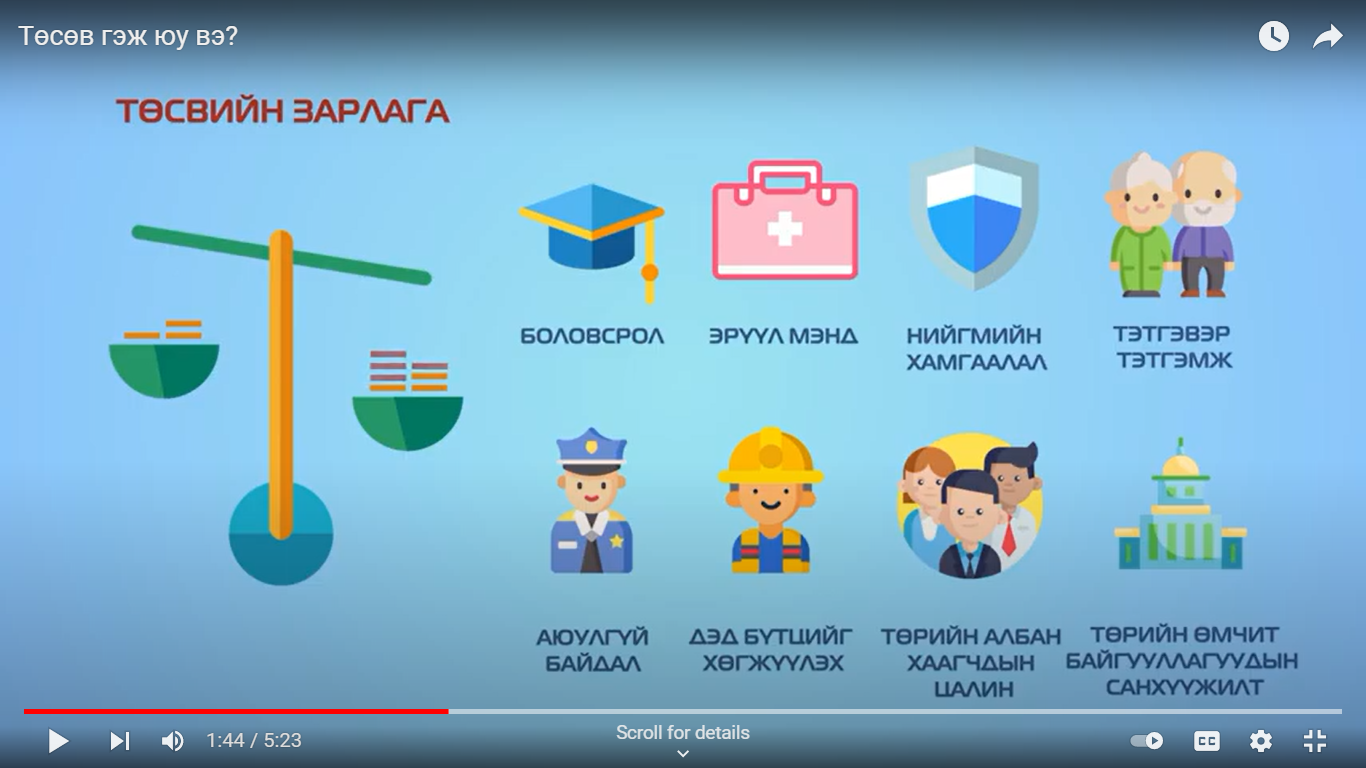 УРСГАЛ ЗАРДАЛ
ХӨРӨНГИЙН ЗАРДАЛ
ЭРГЭН ТӨЛӨГДӨХ ЦЭВЭР ЗЭЭЛ
Эх сурвалж: Иргэдийн төсөв-МОНГОЛ  УЛСЫН ТӨСВИЙН ТӨСӨЛ 2021, Сангийн яам
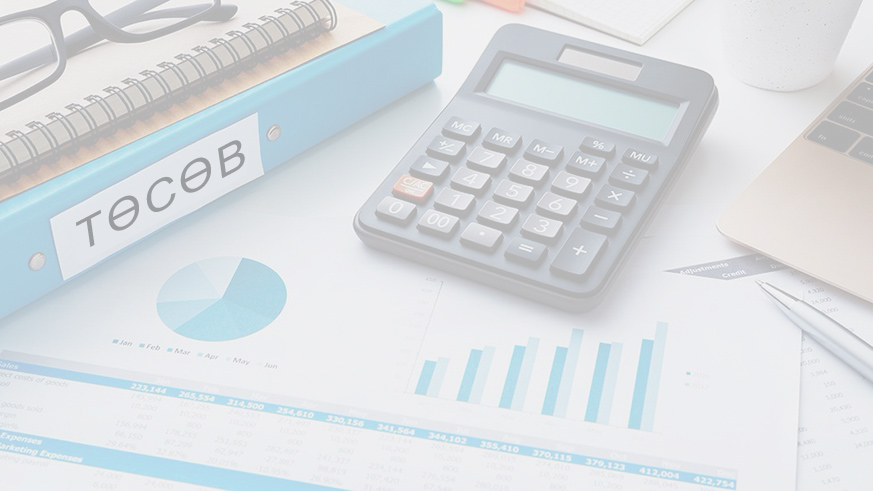 УЛСЫН НЭГДСЭН ТӨСВИЙН ЗАРЛАГА
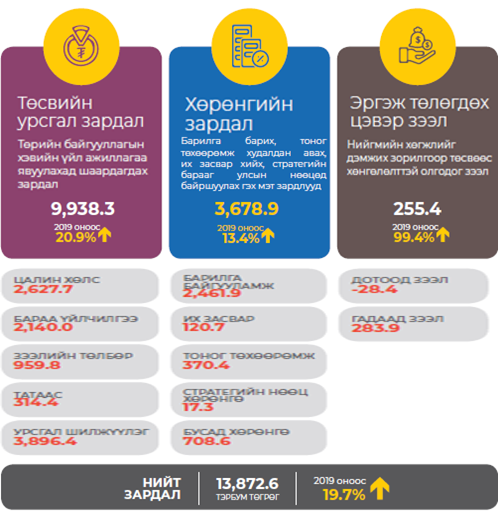 Эх сурвалж: Иргэдийн төсөв-МОНГОЛ УЛСЫН ТӨСВИЙН ТӨСӨЛ 2021, Сангийн яам
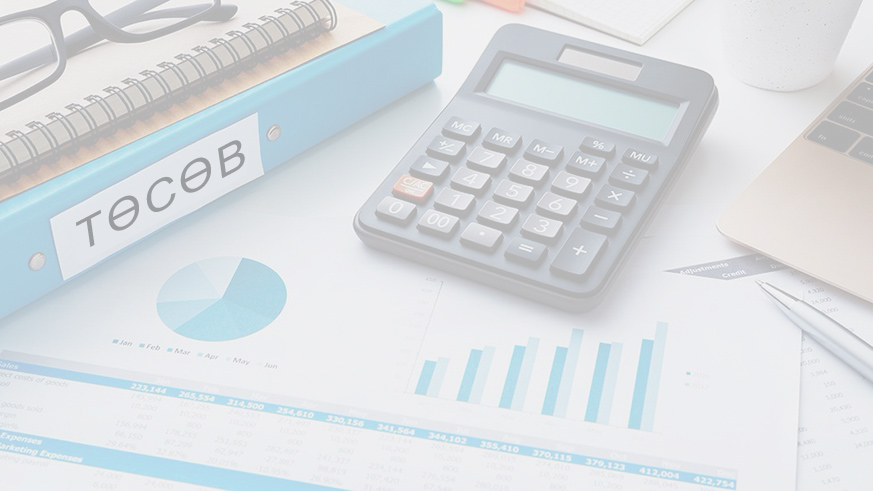 ТӨСВИЙН ТЭНЦЭЛ
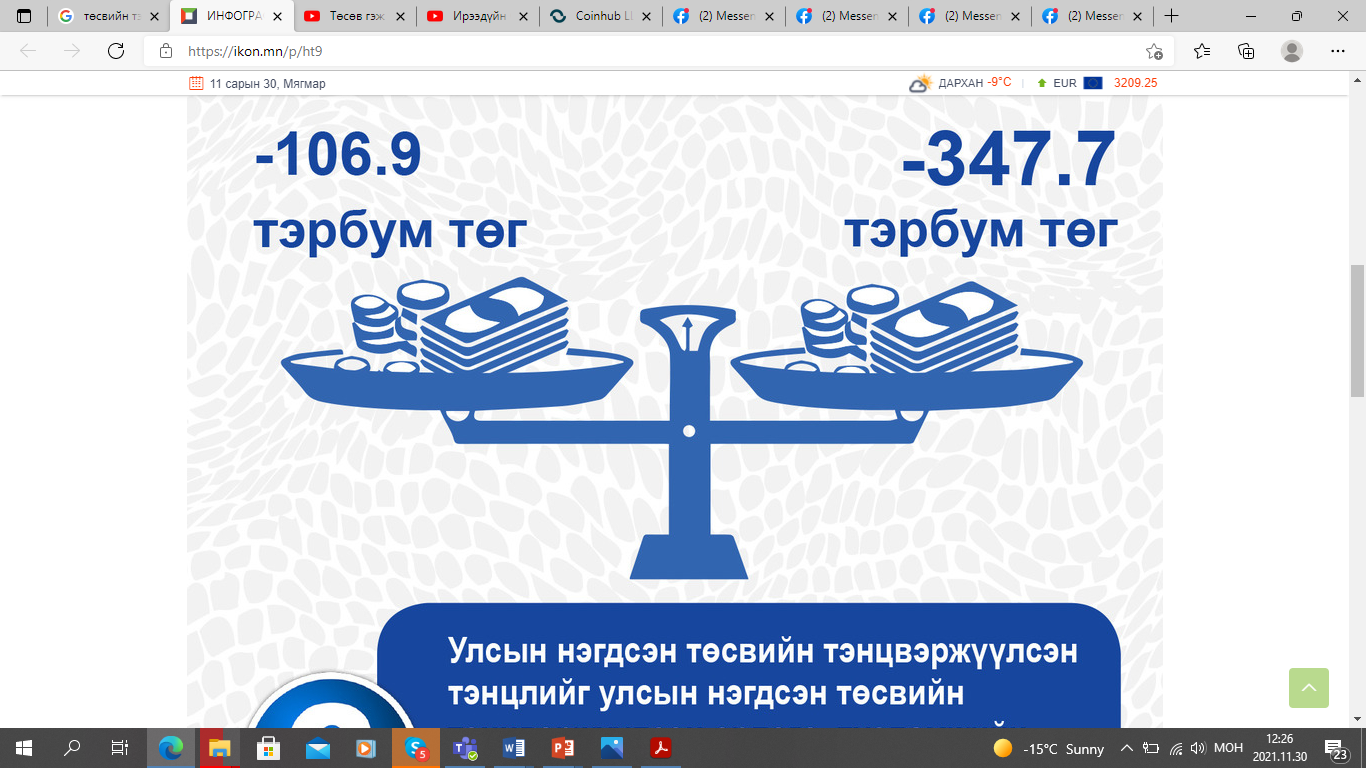 Засгын газрын бонд
Гадаад зээлийн эх үүсвэрээр санхүүжүүлнэ.
Дараа оны төсвийн эх үүсвэрт зарцуулна.
Орлогоос давсан зарлагыг АЛДАГДАЛ
Зарлагаас давсан орлогыг АШИГ
Төсвийн тэнцвэржүүлсэн орлого болон нийт зарлагын зөрүүг 
ТӨСВИЙН ТЭНЦЭЛ гэнэ.
Эх сурвалж: Иргэдийн төсөв-МОНГОЛ УЛСЫН ТӨСВИЙН ТӨСӨЛ 2021, Сангийн яам
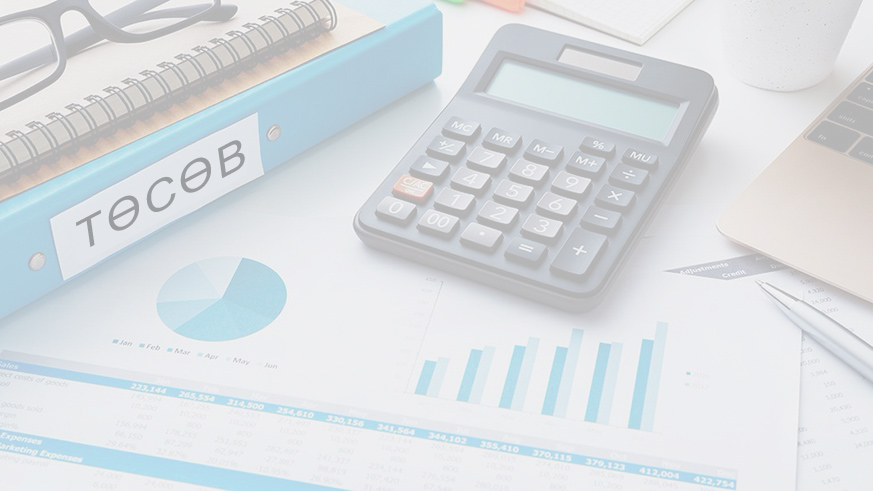 ТӨСВИЙН БҮТЭЦ
Эх сурвалж: 
Иргэдийн төсөв- МОНГОЛ УЛСЫН ТӨСВИЙН ТӨСӨЛ 2021, Сангийн яам
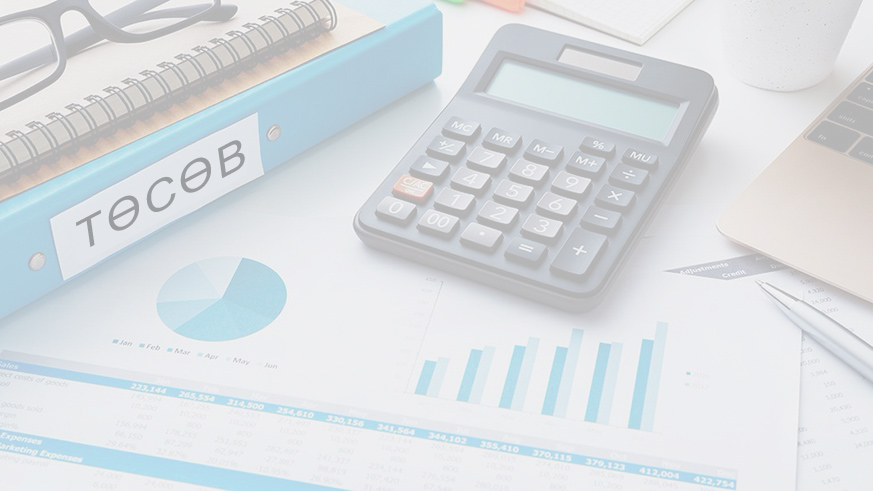 МОНГОЛ УЛСЫН ТӨСВИЙН ШАТЛАЛ
УЛСЫН ТӨСӨВ
АЙМАГ, НИЙСЛЭЛИЙН ТӨСӨВ
СУМ, ДҮҮРГИЙН 
ТӨСӨВ
ОРОН НУТГИЙН ТӨСӨВ
Шатлал бүрд ногдох татвар,  
тухайн шатны төсвөөр хэрэгжүүлэх чиг үүргийг Төсвийн тухай хуулиар тогтоосон.
Модуль 2
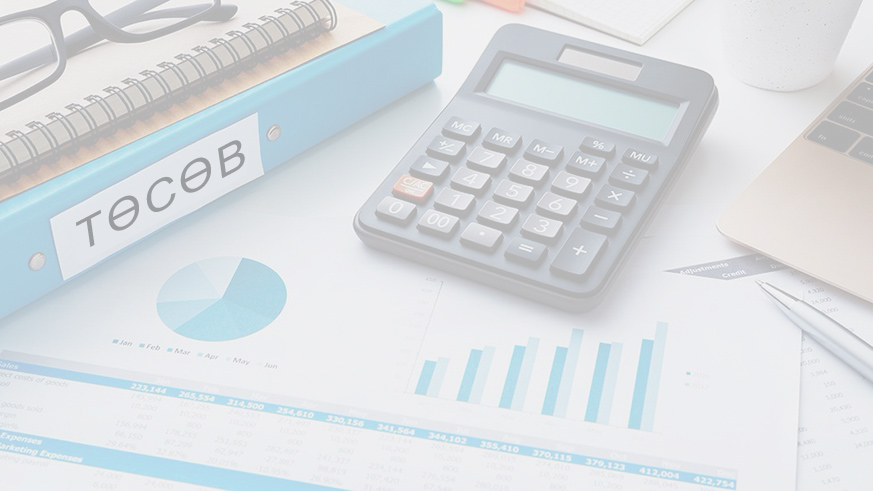 УЛСЫН ТӨСВИЙН ЗАРЛАГА ЕРӨНХИЙЛӨН ЗАХИРАГЧААР
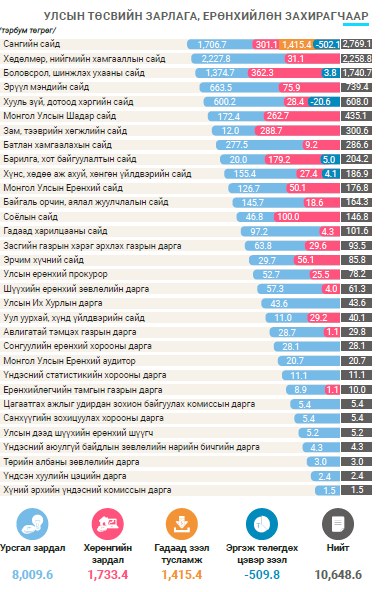 Эх сурвалж: Иргэдийн төсөв-МОНГОЛ  УЛСЫН ТӨСВИЙН ТӨСӨЛ 2021, Сангийн яам
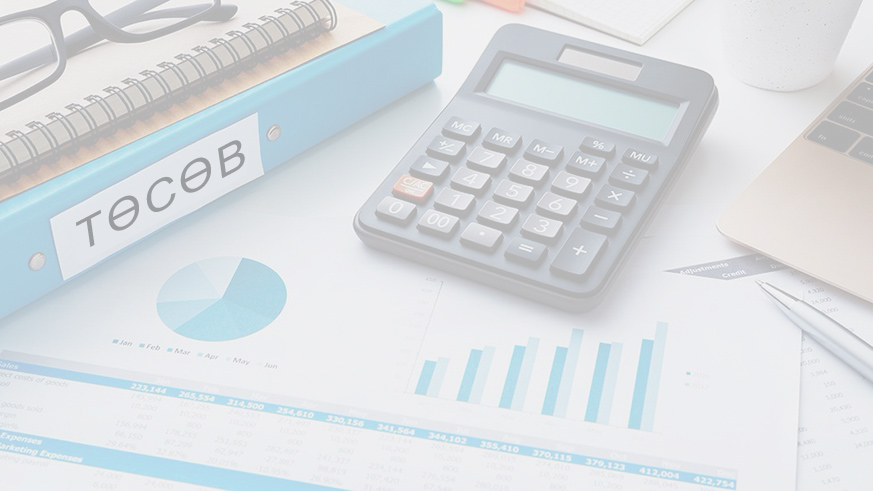 ТӨСВИЙН БҮРДЭЛТ, ХУВААРИЛАЛТ
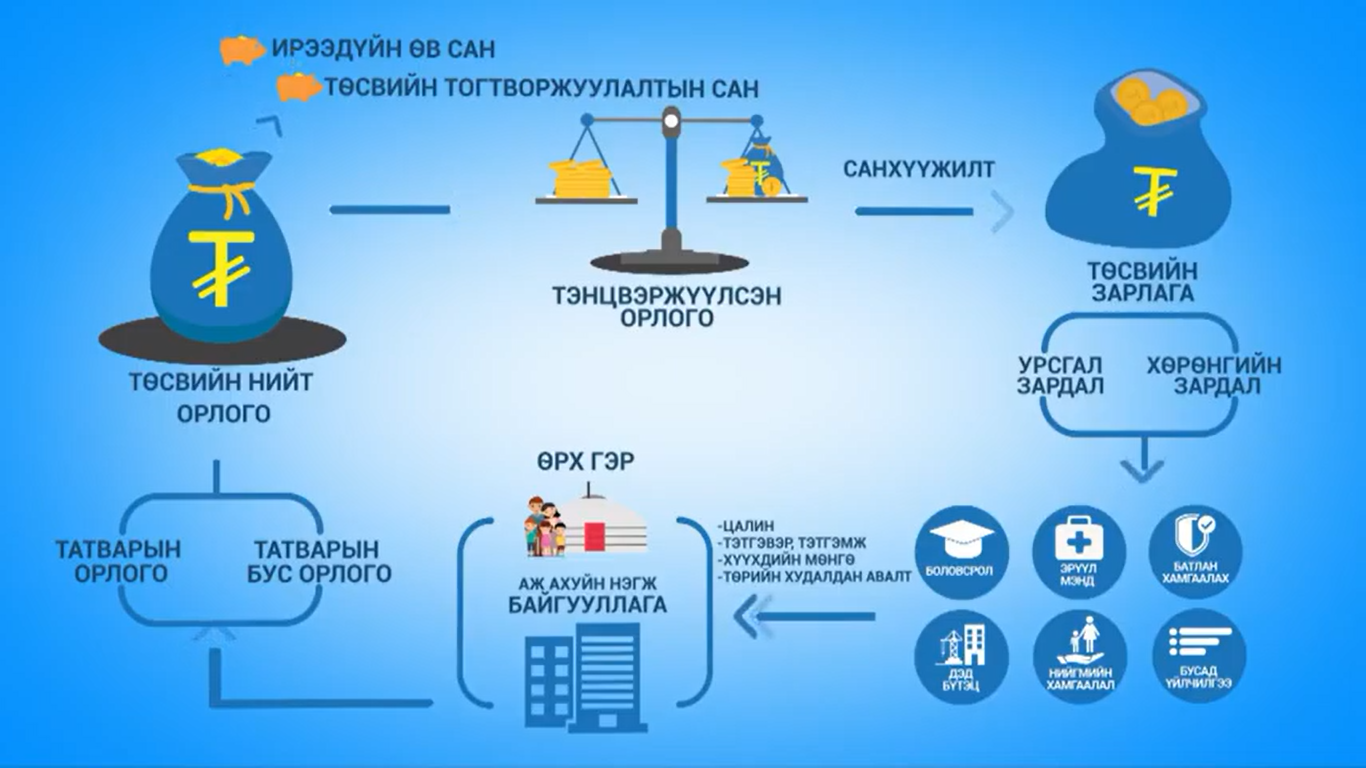 [Speaker Notes: 1.Төсвийн зарлагыг орлого, болон санхүүжүлэх эх үүсвэрээр нөхдөг байх, Урьдчилан тооцох боломжгүй нөхцөл үүсвэл зарлага бууруулах, орлого нэмэгдүүлэх замаар төсөвт тодотгол хийнэ
2. Төсвийн орлого, зарлагыг бууруулахгүй, нийт дүнгээр төлөвлөж тайлагнана. Санхүүгийн аливаа үйлагааг НББ-ын ОУСДагуу үнэн зөв, үндэсний мөнгөн тэмдэгтээр илэрхийлж бүргэж тайлагнана
3. Төсвийн үр ашигтай, хэмнэлттэй байдлаар төлөвлөж, зарцуулна.Иргэн аан, ТББ-аар гүйцэтгүүлэх боломжтой хөтөлбөр, арга хэмжээг тэдгээрээр гүйцэтгүүлэх чиглэл барих,Төрийн чиг үүрэгт хамаарахгүй хөтөлбөр, арга хэмжээг санхүүжүүлэхгүй байх, Хуульд өөрөөр заагаагүй бол бараа нийлүүлэх, ажил гүйцэтгэх, үйлчилгээг нээлттэй сонгон шалгын аргаар зблах
4. төсө в хэлэлцэх, батлах үаг олон нийтэд нээлттэй байлгах төсвийн мэдээллийг олон нийтэд ойлгомжтой, хүртээжтэй байдлаар мэдээлэх
5. Төсвийн захирагч дээд шатны ТЗийн өмнө төсвийн талаар хариуцлага хүлээнэ 
3.]
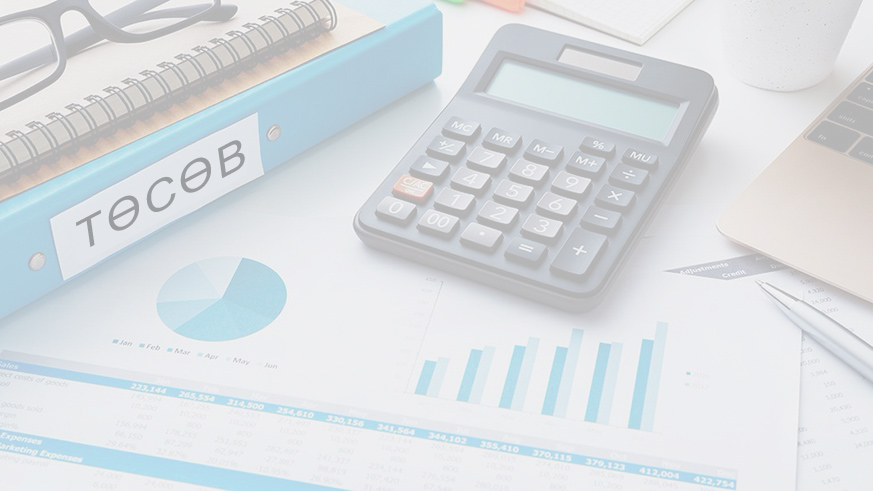 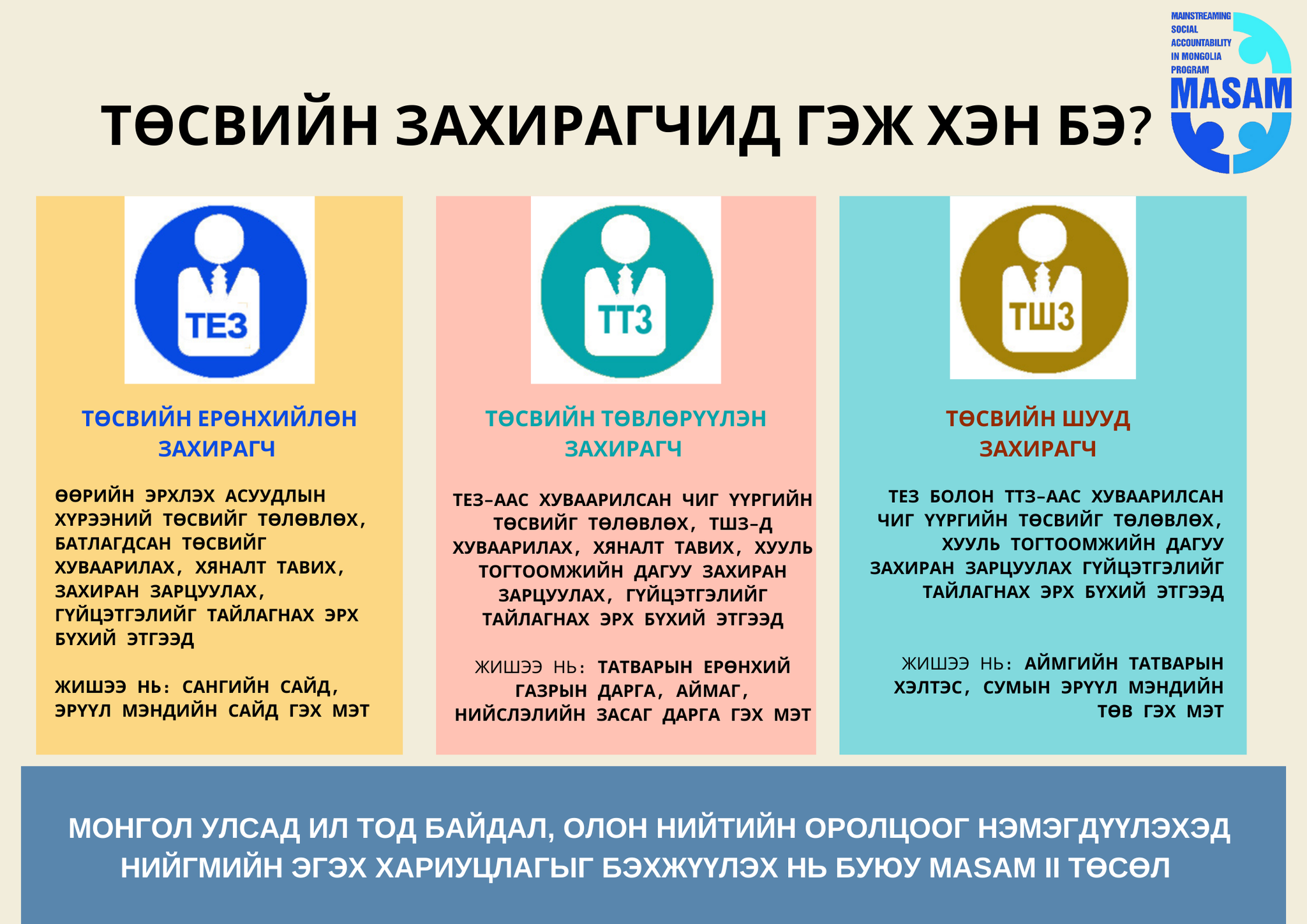 ТӨСВИЙН ЗАХИРАГЧИД ГЭЖ ХЭН БЭ?
Төсвийн төвлөрүүлэн захирагч
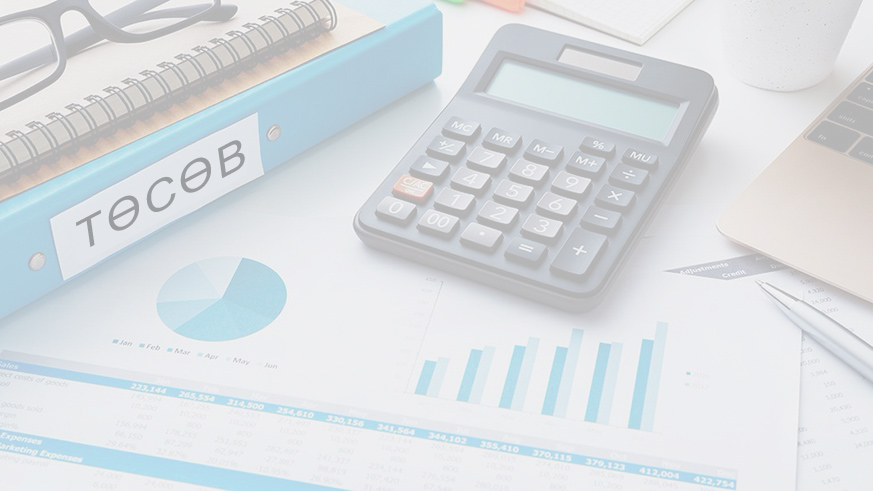 УЛСЫН ТӨСӨВ БОЛОВСРУУЛЖ, БАТЛАХ ЦАГАЛБАР
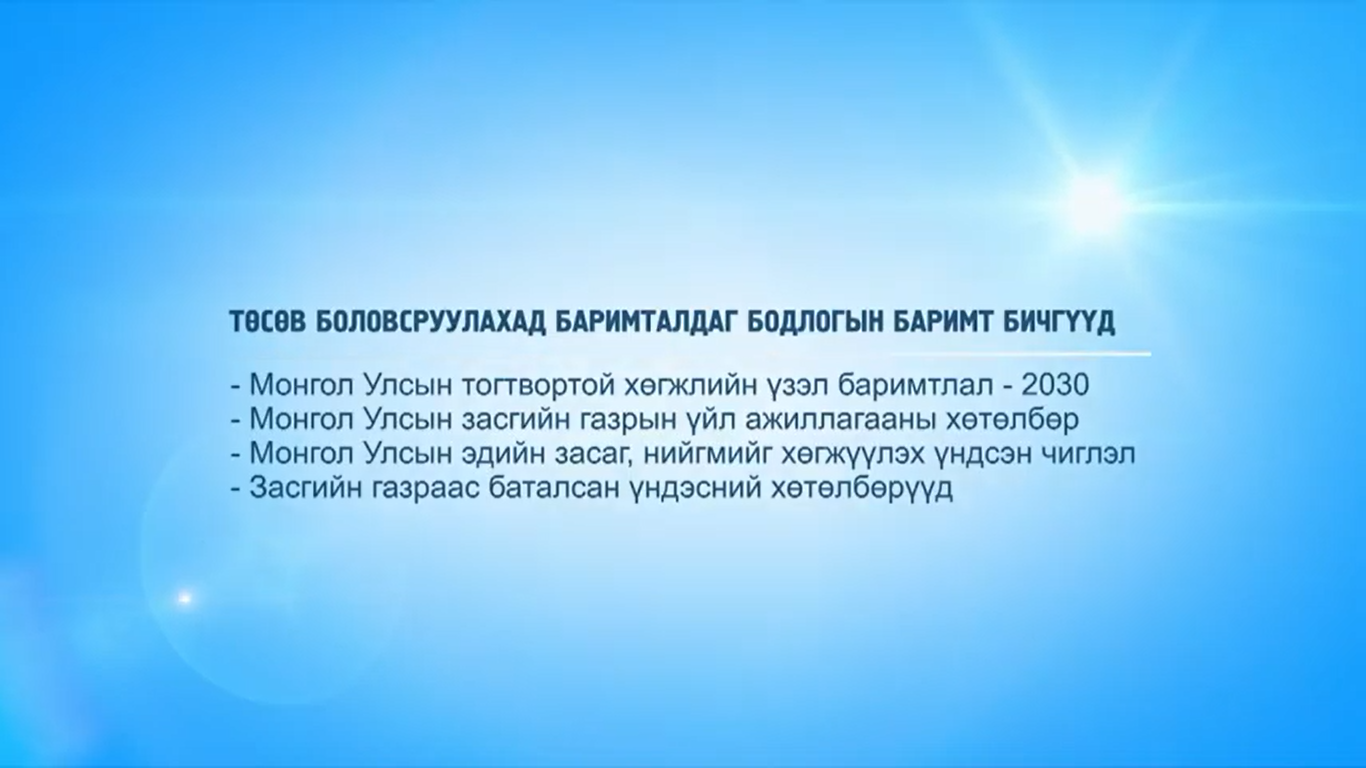 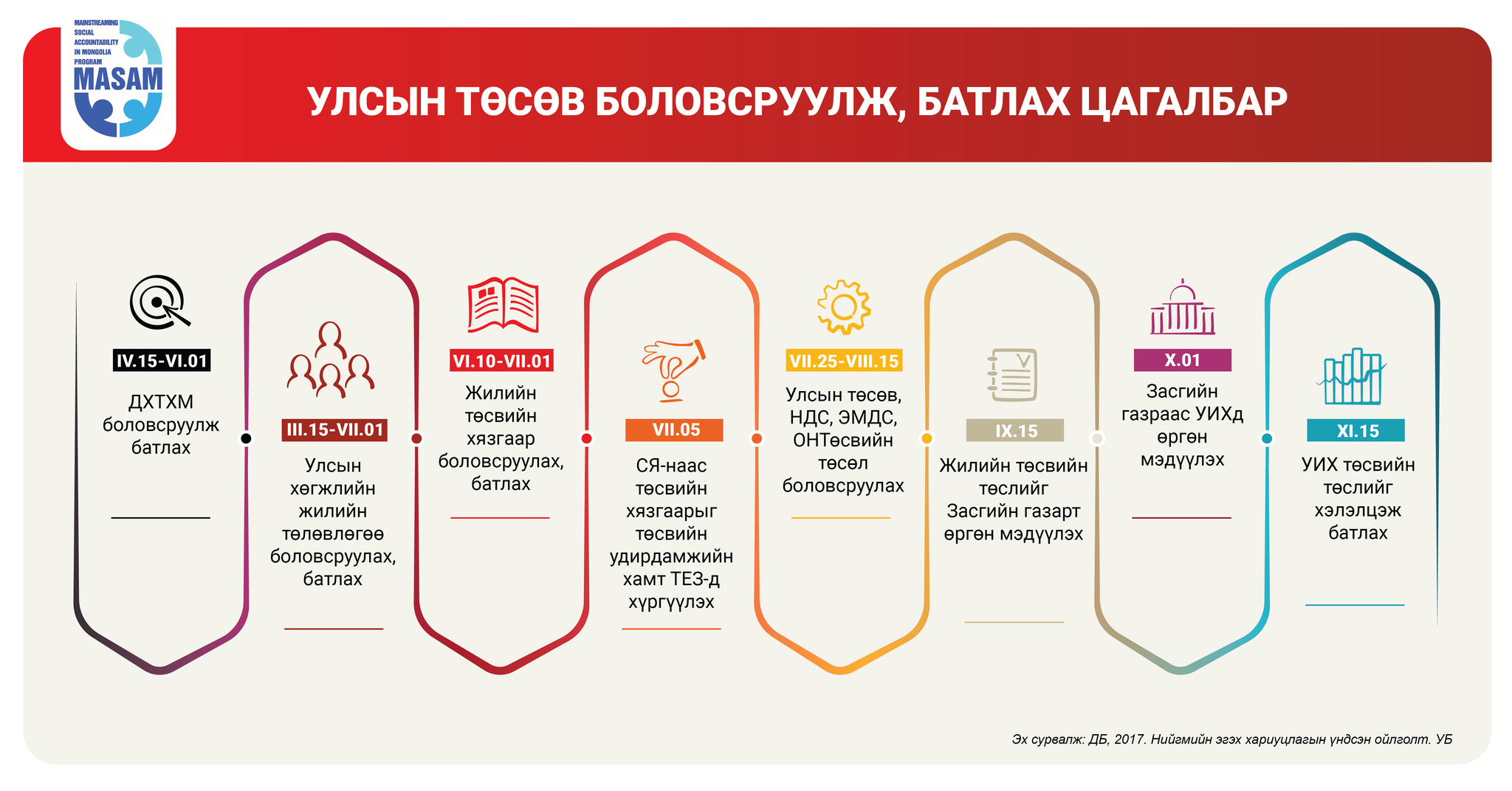 Модуль 2
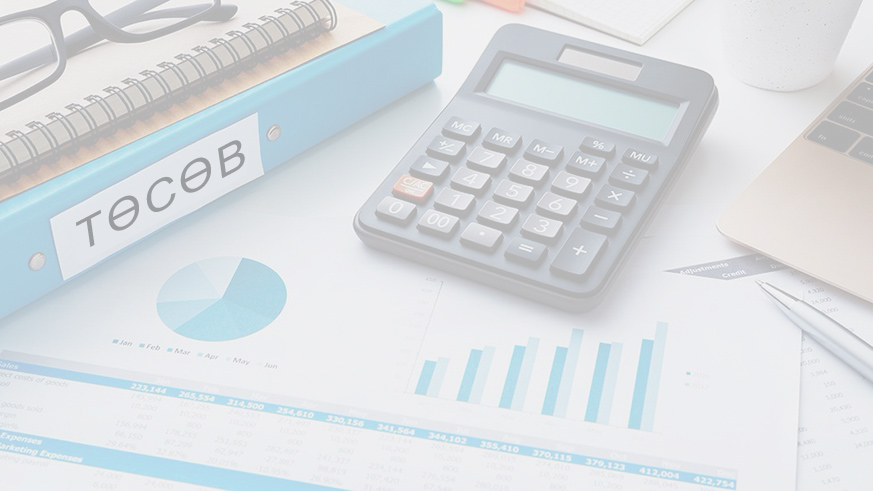 2. УЛС, ОРОН НУТГИЙН ТӨСВИЙН ХАРИЛЦАА
Модуль 2
ЯРИЛЦАХ АСУУДЛУУД
Улс, орон нутгийн хооронд  төсвийн харилцаа  гэж юу вэ? 
Орон нутагт хөрөнгө хэрхэн хуваарилагддаг вэ?
Орон нутгийн төсвийн бүтэц ямар байдаг вэ?
Орон нутгийн төсвийн төлөвлөлтийн цагалбар ямар байдаг вэ?
Орон нутгийн төсөв баталсан жишээ
Модуль 2
[Speaker Notes: What is your understanding of the budget?
What does the Mongolian budget consist of and how is it spent?
Budget structure and composition
How is the budget of Mongolia formed and distributed?
What is the state-local budget relationship?
How is the budget planned and approved at the local level?]
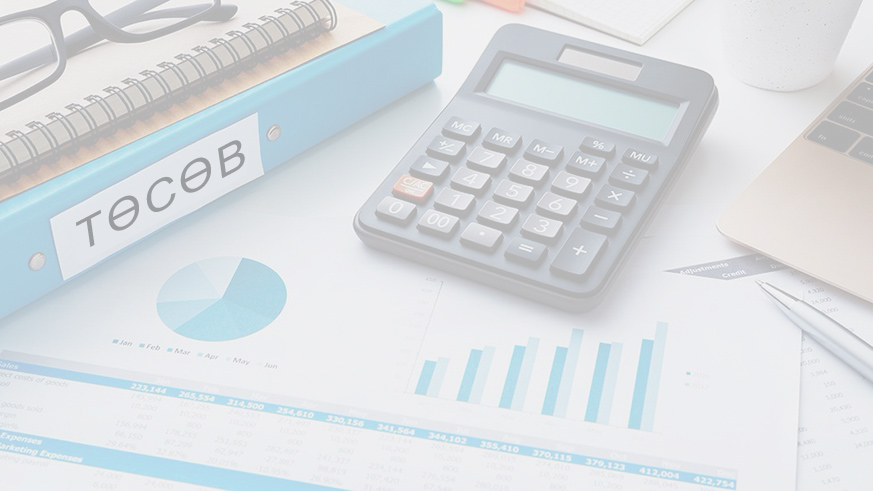 Улсын болон орон нутгийн төсөв хооронд тусгай зориулалтын шилжүүлэг, орлогын шилжүүлэг, санхүүгийн дэмжлэг  хийгдэхээс гадна зарим аймгууд болон нийслэл ашгаасаа хамааран улсын төсөвт орлого төвлөрүүлдэг.
Эх сурвалж: Иргэдийн төсөв-МОНГОЛ УЛСЫН ТӨСВИЙН ТӨСӨЛ 2021, Сангийн яам
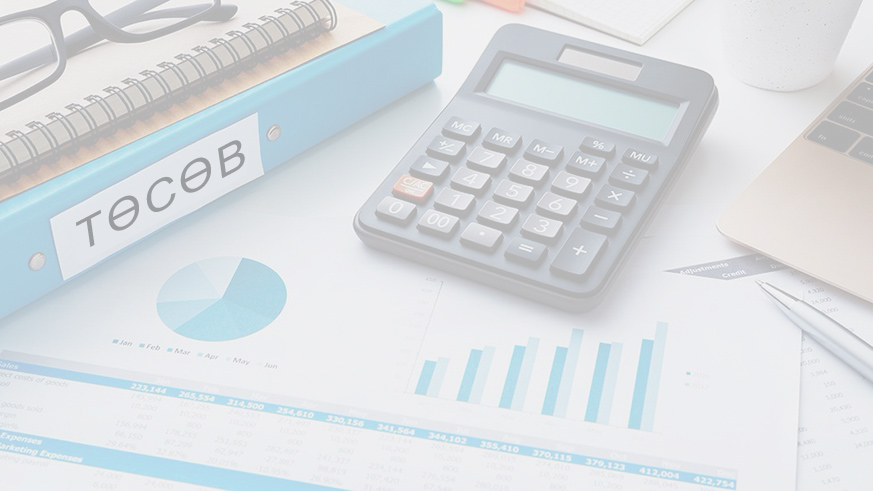 УЛС, ОРОН 
НУТГИЙН 
ТӨСВИЙН 
ХАРИЛЦАА
Эх сурвалж: Иргэдийн төсөв-МОНГОЛ УЛСЫН ТӨСВИЙН ТӨСӨЛ 2021, Сангийн яам
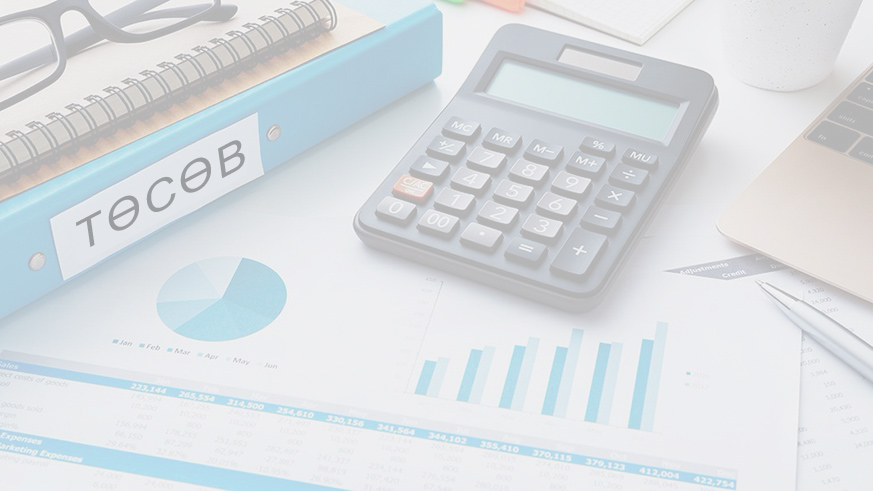 МОНГОЛ УЛСЫН НЭГДСЭН ТӨСӨВ
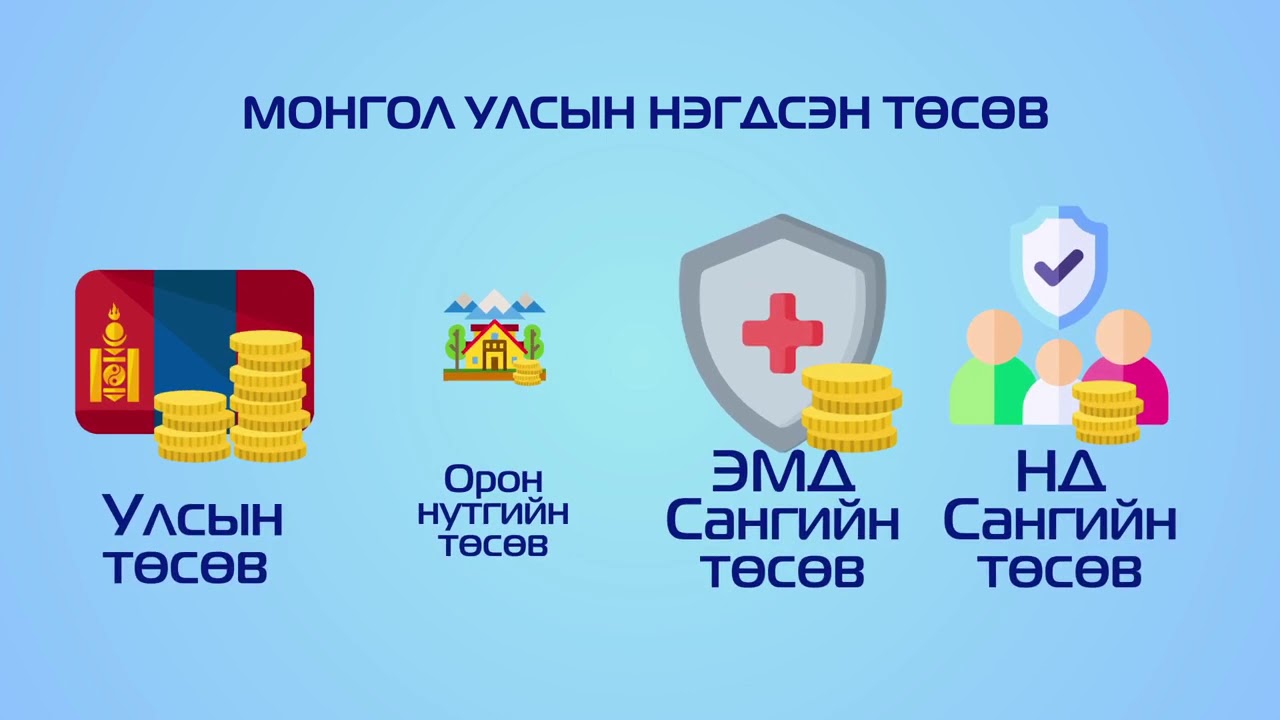 Ерөнхийлөгч, УИХ, ЗГ, Яамд, түүний харъяа байгууллагуудын  захиран зарцуулах төсөв
Төрөөс үзүүлж буй  эрүүл мэндийн тусламж үйлчилгээний зардал
Нийгмийн анхаарал шаардсан бүлгүүдэд чиглэсэн тэтгэвэр, тэтгэмж, төлбөрт зарцуулна.
Аймаг, нийслэл, сум, дүүргийн  ерөнхийлөн захирагчдад хамаарах төсөв
Модуль 2
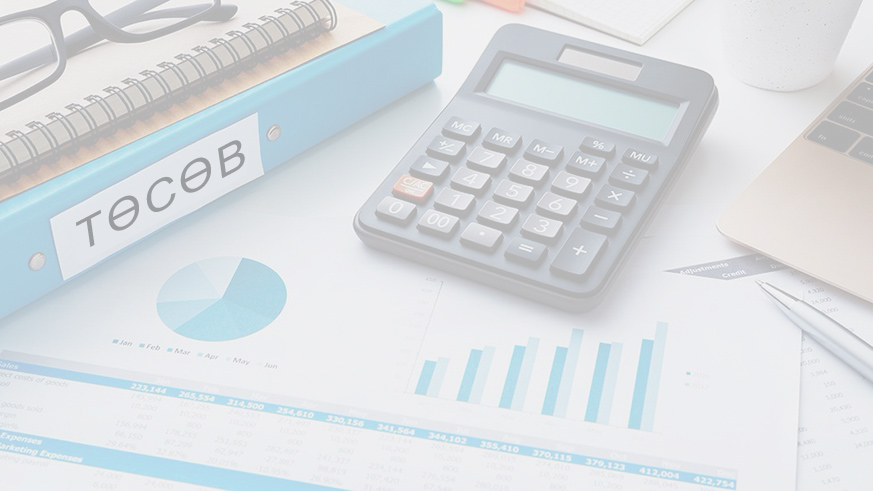 ОРОН НУТГИЙН ТӨСӨВ
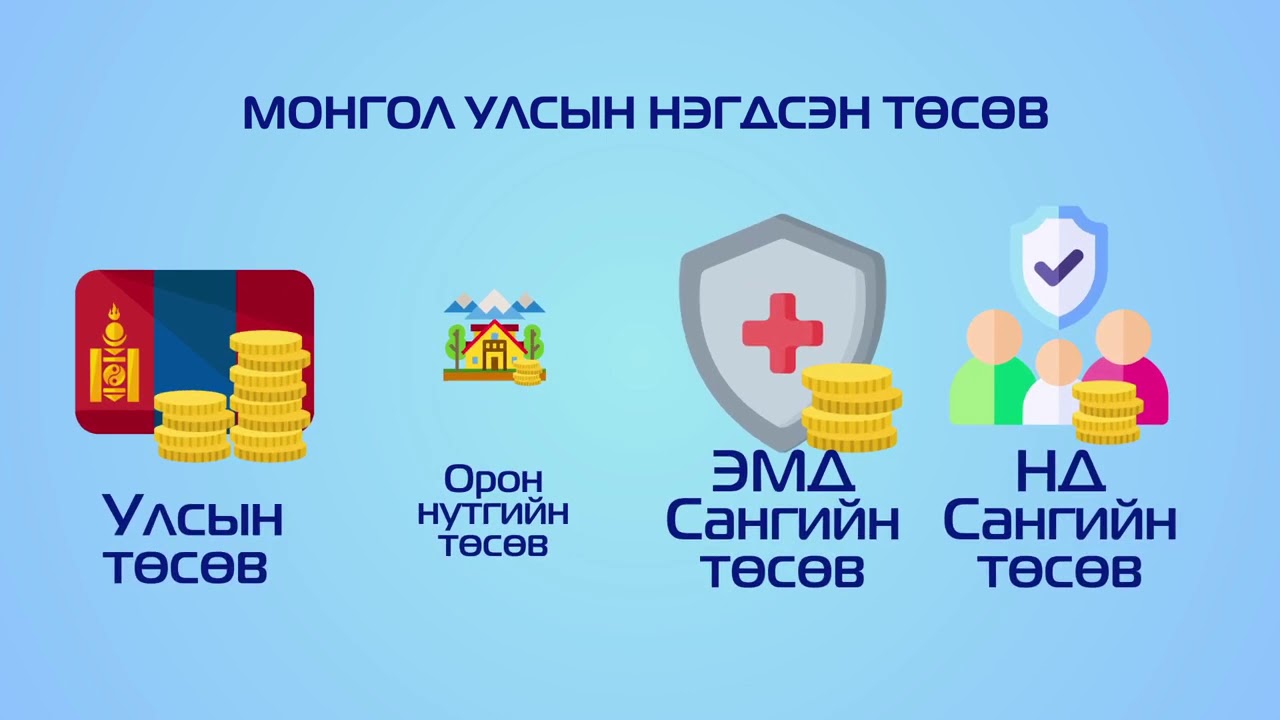 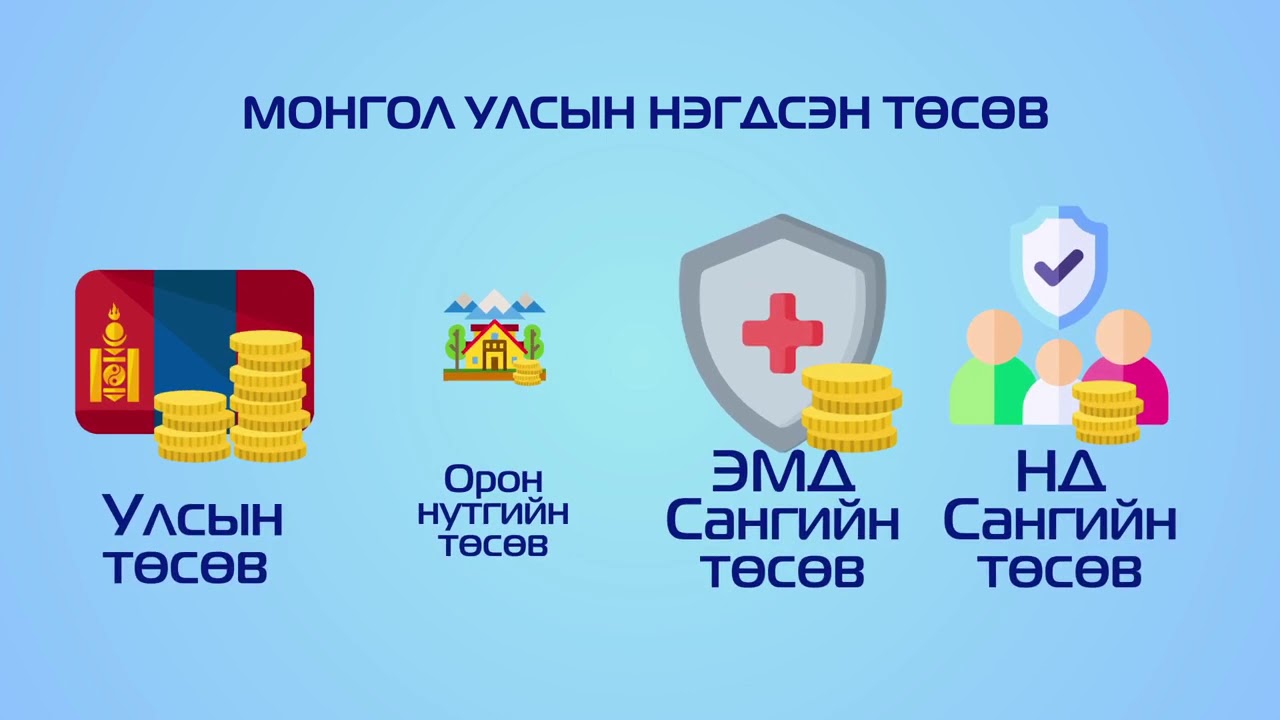 ОРЛОГЫН ШИЛЖҮҮЛЭГ
Орон нутгийн төсвийг дэмжих зорилгоор улсын төсвөөс тодорхой хэмжээний хөрөнгө тооцож өгөх 

Тод жишээ.
ОРОН НУТГИЙН ХӨГЖЛИЙН САН
Модуль 2
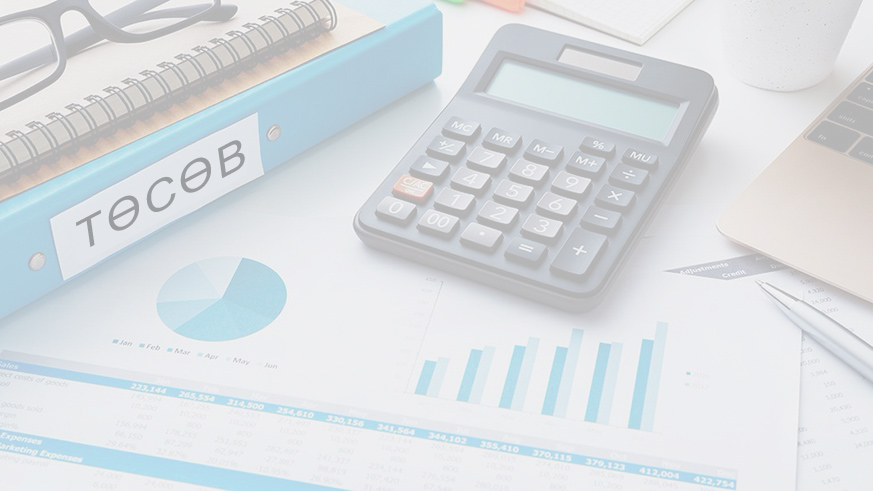 ОРОН НУТГИЙН ТӨСӨВ
ТУСГАЙ ЗОРИУЛАЛТЫН ШИЛЖҮҮЛЭГ
Санхүүжүүлэх зорилгоор тусгайлан тогтоосон зориулалт, нөхцөл, шаардлагын дагуу АЙМАГ, НИЙСЛЭЛИЙН ТӨСӨВТ улсын төсвөөс хөрөнгө оруулах 

Эдгээр шилжүүлгийн хэмжээг УИХ батална.
ХҮҮХЭД ХӨГЖИЛ ХАМГААЛАЛ

СУРГУУЛЬ

ЦЭЦЭРЛЭГ

ЭМНЭЛЭГ

СОЁЛЫН ҮЙЛЧИЛГЭЭ
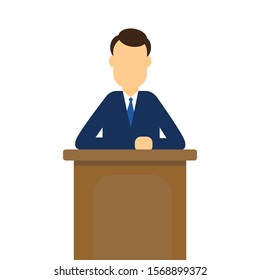 ЗГ-ын чиг үүрэг
Төрийн зарим чиг үүргийг аймаг, нийслэлийн Засаг дарга  Засгийн газрыг төлөөлөн гүйцэтгэдэг.
Модуль 2
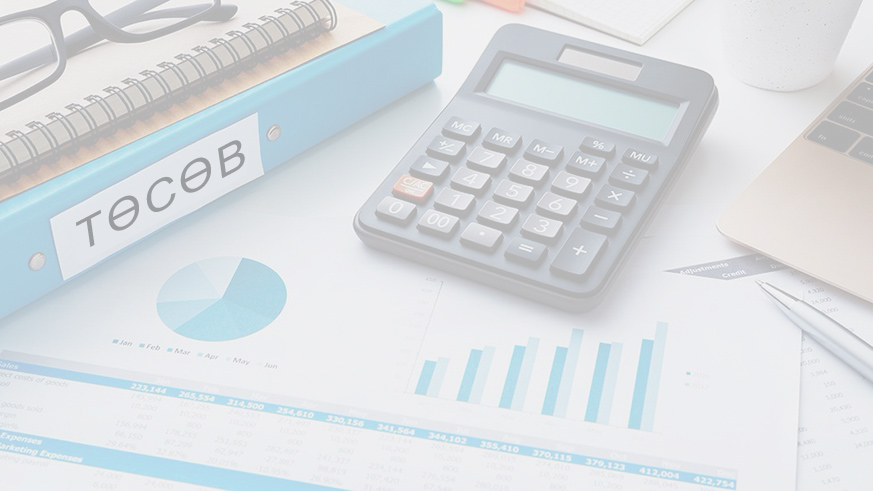 ТУСГАЙ ЗОРИУЛАЛТЫН ШИЛЖҮҮЛЭГ /ТЗШ/
Төрийн зарим чиг үүргийг аймаг, нийслэлийн Засаг дарга  Засгийн газрыг төлөөлөн гүйцэтгэдэг. Үүнд:
Сургуулийн өмнөх боловсрол
Ерөнхий боловсрол
Эрүүл мэндийн анхан шатны тусламж үйлчилгээ
Газрын харилцаа, кадастр
Хүүхэд хөгжил, хамгааллын үйлчилгээ

 Эдгээр чиг үүрэгт хамаарах зардлыг улсын төсвөөс болон Эрүүл мэндийн даатгалын сангаас олгох ТЗШ-ээр санхүүжүүлдэг.
Модуль 2
ОРОН НУТГИЙН ХӨГЖЛИЙН НЭГДСЭН САН /ОНХНС/
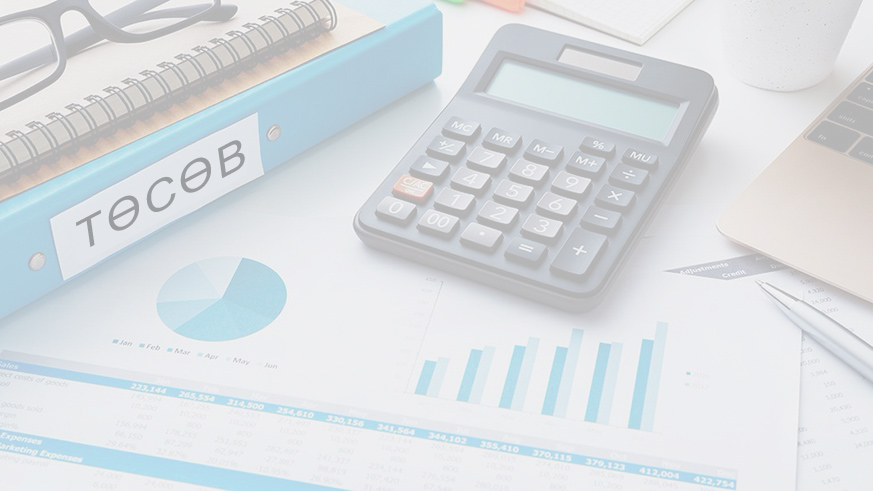 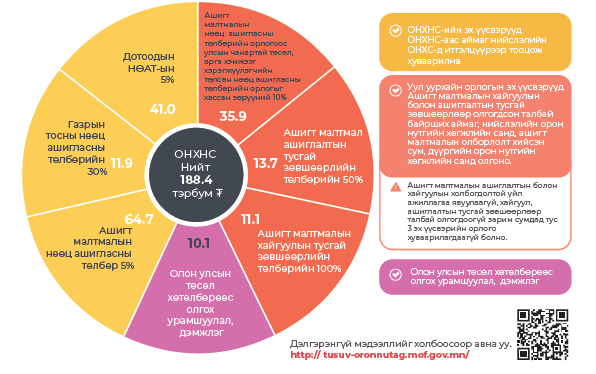 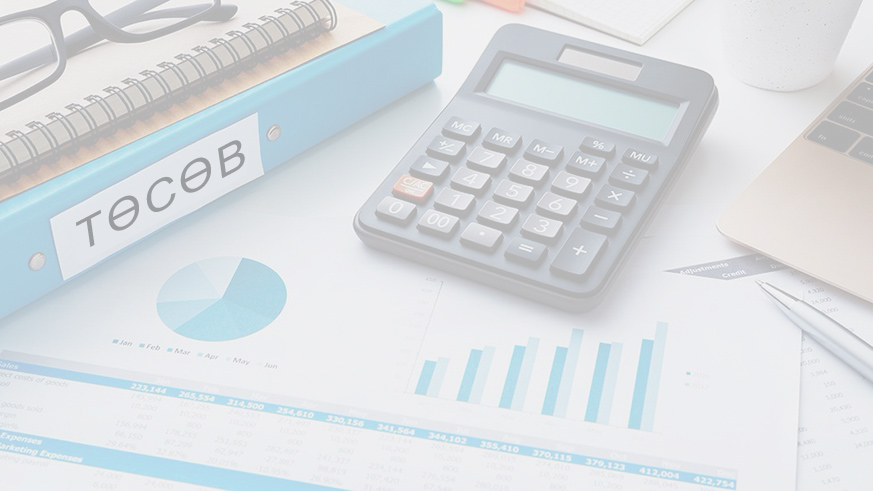 ОРОН НУТГИЙН ХӨГЖЛИЙН НЭГДСЭН САНГИЙН ХУВААРИЛАЛТ
ОНХНС-аас 21 аймаг, нийслэл хотод хуваарилалт хийхдээ дараах 4 төрлийн итгэлцүүрийг ашигладаг. Үүнд:
Орон нутгийн хөгжлийн индекс-25%
Хүн амын тооноос хамаарах үзүүлэлт-25%
Хүн амын нягтрал, алслалт хэмжээ 25% (2үзүүлэлт тус бүр 50%) 
Татварын идэвх санаачлага-25%

Аймаг, нийслэлийн ОНХС-аас сум дүүрэгт хуваарилахдаа:
Хүн амын тоо-40%
Алслалт-30%
Нутаг дэвсгэрийн хэмжээ-30%
Модуль 2
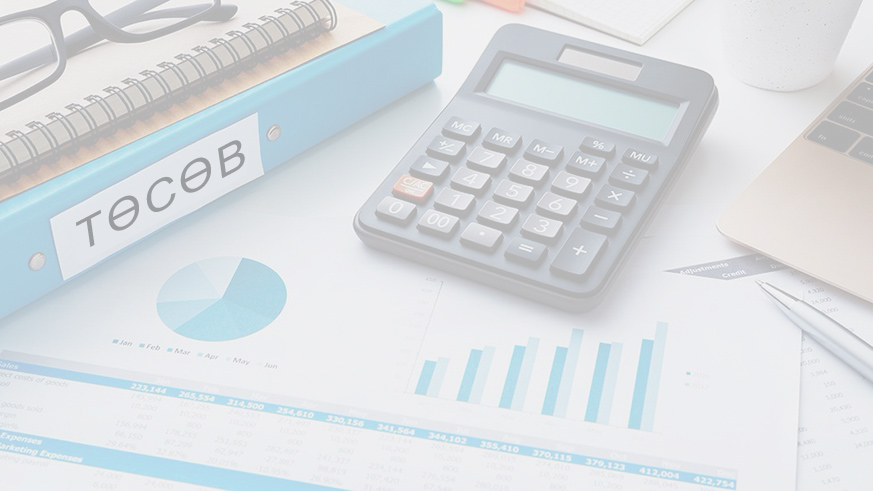 ОРОН НУТГИЙН ХӨГЖЛИЙН НЭГДСЭН САНГИЙН ХУВААРИЛАЛТ
2013-2016 онуудад
2017 оноос
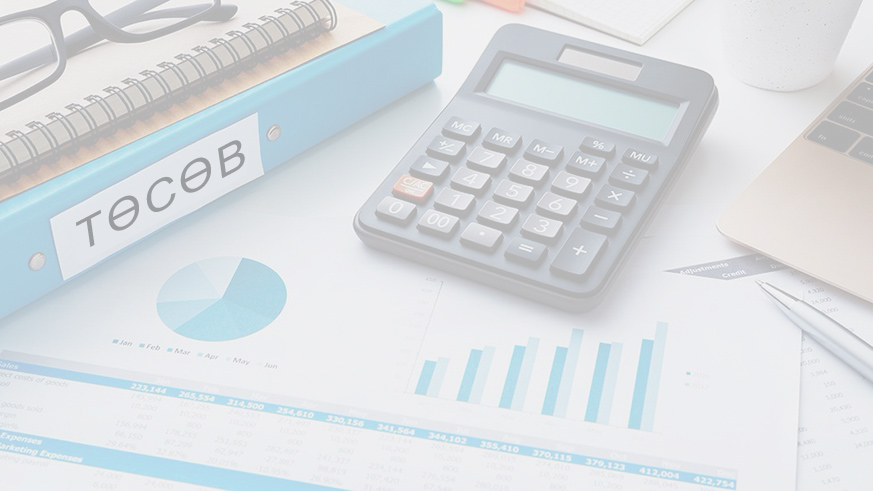 ОРОН НУТГИЙН ХӨГЖЛИЙН НЭГДСЭН САН
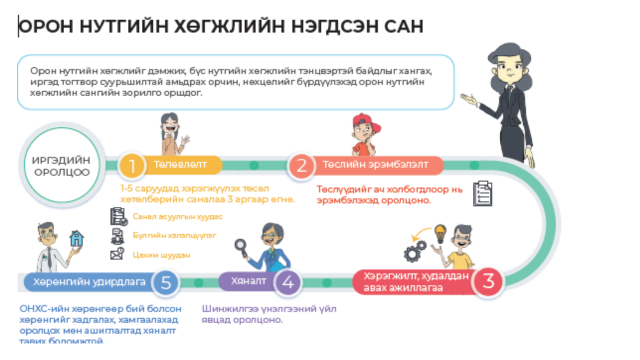 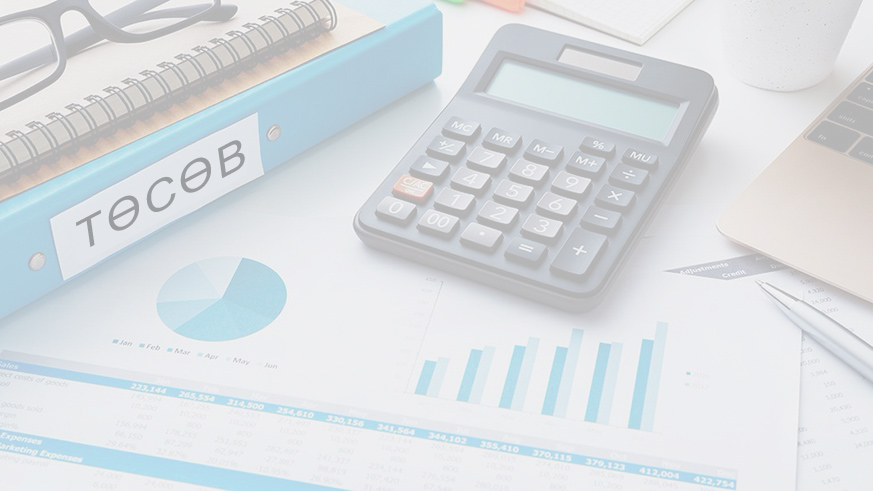 ОРОН НУТГИЙН ТӨСВИЙН ТӨЛӨВЛӨЛТИЙН ҮЕ ШАТ
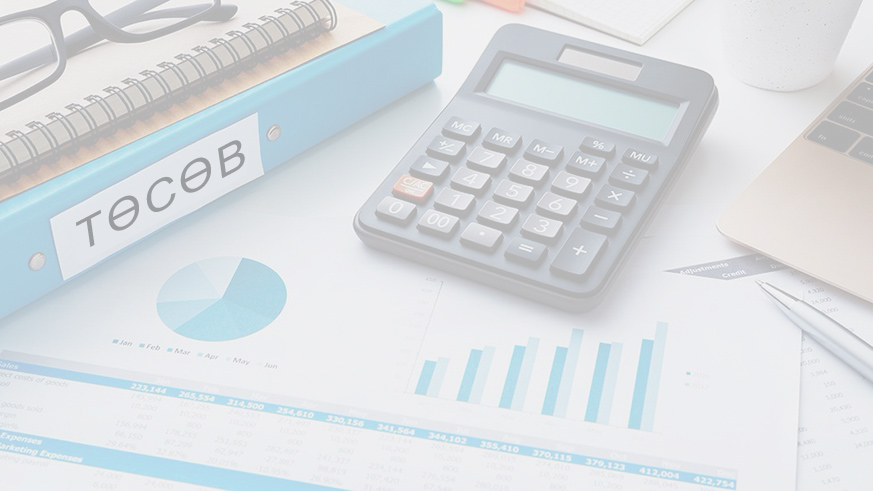 ОРОН НУТГИЙН ТӨСВИЙН ТӨЛӨВЛӨЛТИЙН ҮЕ ШАТ
X.05
VIII.15
VIII.01
VII.25
“Төлөвлөлтийн дээрээс доош, доороос дээш чиглэх тэнцвэрийг хангах зарчим” гэж “дээрээс доош” төлөвлөх буюу нэгдсэн зорилго, зорилтыг дэвшүүлж салбар болон бүс нутгуудад хэрэгжүүлэх, “доороос дээш” төлөвлөх буюу төр, хувийн хэвшлийн хөрөнгө оруулалтын төсөл,хөтөлбөрүүдийн саналыг нэгтгэн, нэгдмэл зорилго, зорилтыг тодорхойлж төлөвлөхийг хэлнэ. 
ХБТТУТХ 5.2.12
[Speaker Notes: Хөгжлийн бодлого хариуцсан аймаг, нийслэлийн бглагууд Улсын хөгжлийн жилийн төлөвлөгөөнд суурилсан аймаг, нийслэлийг хөгжлийн жилийн төлөвлөгөөний төслийг 9 сарын 1ний дотор боловсруулна.]
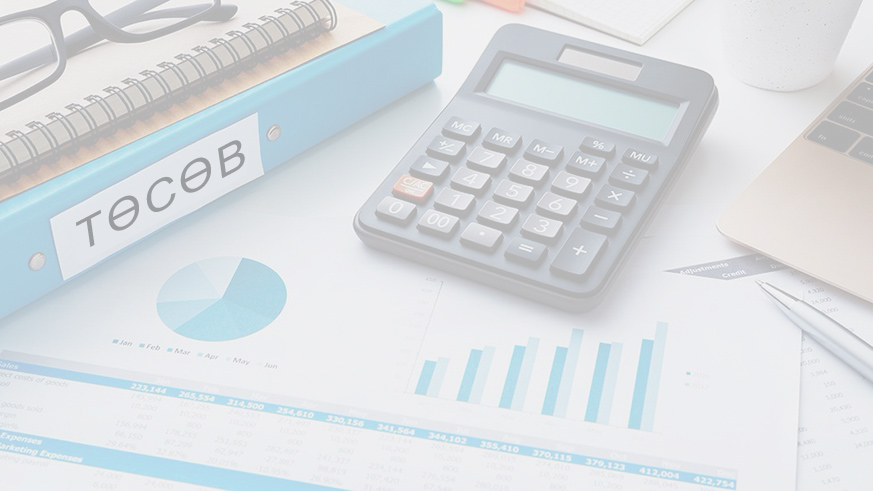 ОРОН НУТГИЙН ТӨСВИЙН ТӨЛӨВЛӨЛТИЙН ҮЕ ШАТ
XII.20
XII.10
XII.05
Сум, дүүргийн ЗД төсвийн төслийг тухайн шатны ИТХ-д өргөн мэдүүлнэ.
XI.25
[Speaker Notes: аймаг, нийслэлийн ИТХ 12 сарын 10ны дотор батална]
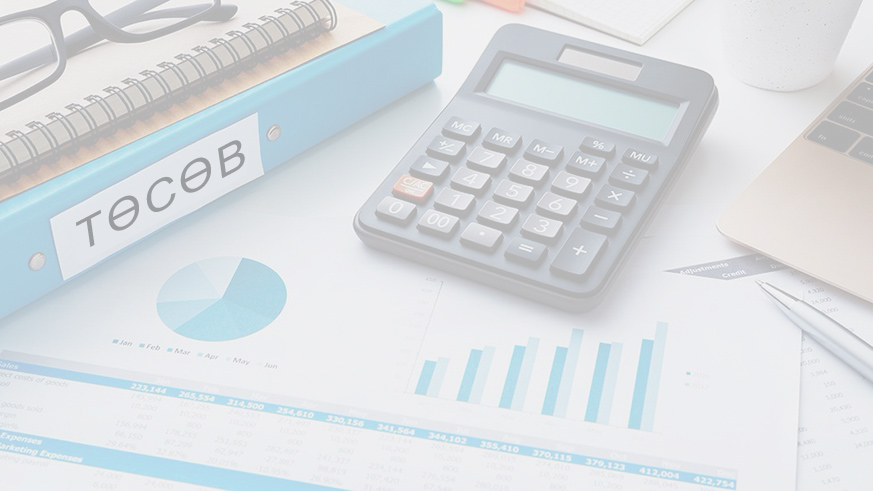 ОРОН НУТГИЙН ТӨСВИЙН БҮТЭЦ
Орон нутгийн татварын доод хувь хэмжээгээгээр тооцсон орлого ба татварын бус орлого
Орон нутгийн төсвийн орлого
Орон нутгийн төсвийн зарлага
=
Улсын төсвөөс олгох татаас
Суурь тэнцлийн алдагдалд татаас олгох
Орон нутгийн татварын хувь хэмжээг нэмэгдүүлэх, зарлагыг хэмнэсэн нэмэгдэл эх үүсвэр
Орон нутгийн хөгжлийн сан
Орон нутгийн нэмэгдэл орлого
ИТХ 
БАТАЛНА
=
НӨАТ-ын 5%
АМНАТ-5%
Газрын тосны НАТ-30%
Хандив, тусламж
Улсын төсвөөс олгох орлогын шилжүүлэг /ОНХС/
ТЗШ хүлээн авагч байгууллагуудын төсөв
=
Улсын төсвөөс гэрээгээр хэрэгжүүлэх үйл ажиллагааны төсөв /ТЗШ/
Уг төсвийн хувьд төвлөрүүлэн захирагчийн бүх эрхийг эдэлнэ.
[Speaker Notes: аймаг, нийслэлийн ИТХ 12 сарын 10ны дотор батална]
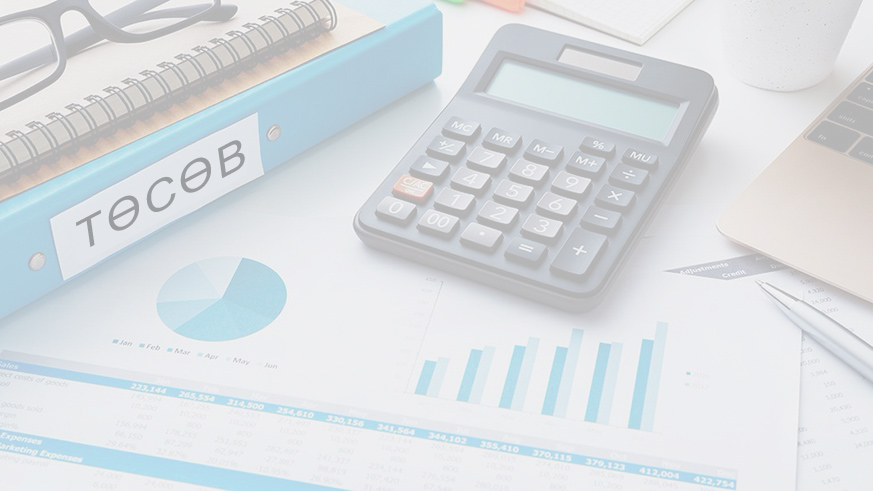 ТӨСӨВ ГЭЖ ЮУ ВЭ? 

ВИДЕО
Модуль 2
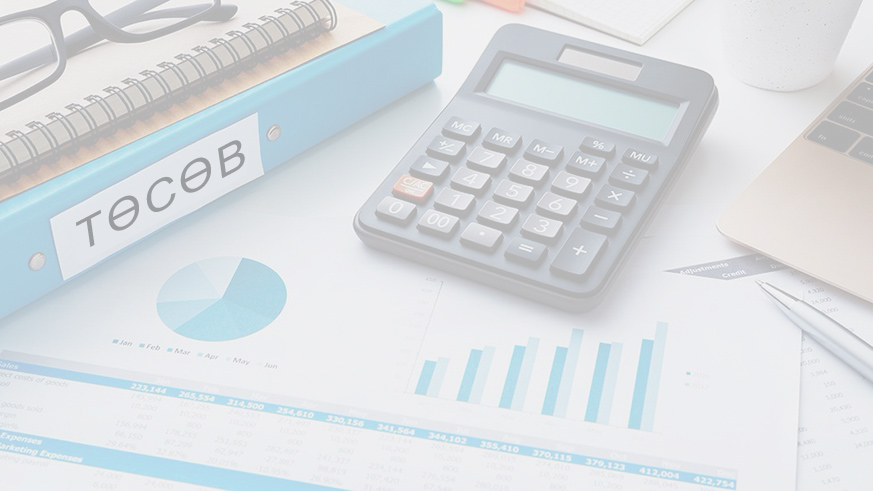 3. ТӨСВИЙН ИЛ ТОД БАЙДАЛ БОЛОН ИРГЭДИЙН ОРОЛЦООНЫ ТАЛААРХ 
ХУУЛЬ ЭРХ ЗҮЙН ЗОХИЦУУЛАЛТ
Модуль 2
Төсвийн ил тод байдал болон иргэдийн харилцааны талаарх хууль эрх зүйн зохицуулалт
ЯРИЛЦАХ АСУУДЛУУД
Төсвийн ил тод байдал гэж юу вэ?
Төсвийн ил тод байдлыг хангах талаар Төсвийн тухай хуульд хэрхэн туссан байдаг вэ? 
Төсвийн нээлттэй байдлын индексийн талаар товч
Төсвийн ил тод байдлыг улс, орон нутгийн түвшинд хэрхэн хангаж байгаа вэ?
#ТөсвийнТухай
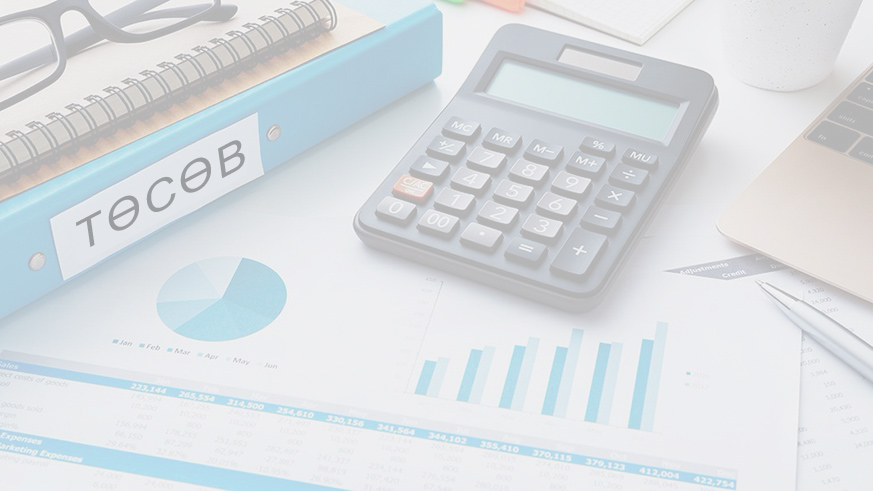 ТӨСВИЙН ИЛ ТОД БАЙДАЛ ГЭЖ ЮУ ВЭ?
Төсвийн ил тод байдал (ТИТБ)  гэдэг нь төсвийн холбогдох бүх мэдээллийг тухай бүр, системтэйгээр, иж бүрэн, ил тод болгохыг  хэлнэ. ТИТБ нь төсвийн үйл явцад иргэд, олон нийт оролцох боломж, нөхцөлийг бүрдүүлдэг.
Модуль 2
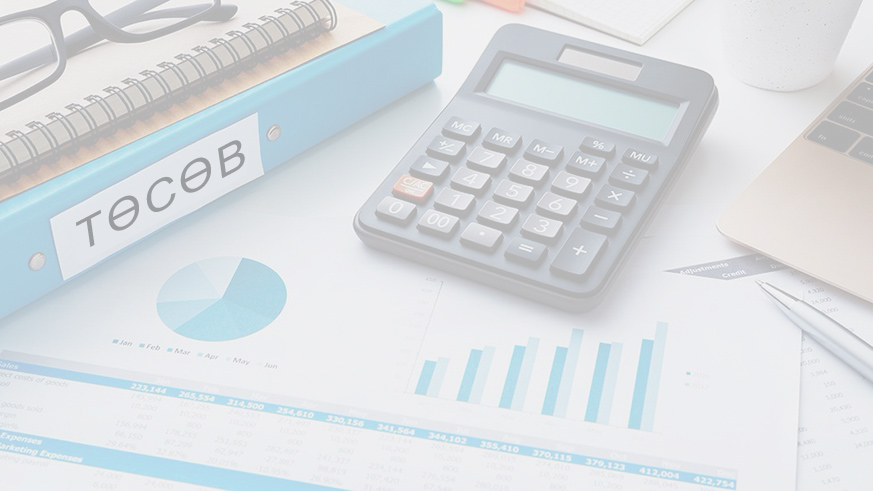 ТӨСВИЙН  ИЛ ТОД БАЙДЛЫГ ХАНГАХ ЗАРЧИМ (ТТХ-ийн 5.1)
Төсвийг төлөвлөх, батлах, хэрэгжүүлэх, тайлагнахад ил тод байдлыг дараах байдлаар хангана:
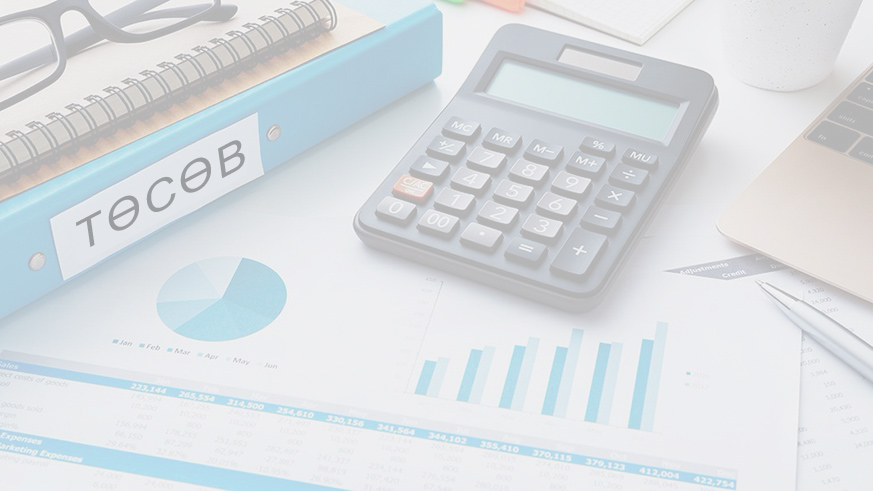 ТӨСВИЙН НЭЭЛТТЭЙ БАЙДЛЫН ИНДЕКС /ТНБИ/
ТНБИ нь Засгийн газраас төсвийн орлого бүрдүүлэлт болон төсвийн зарцуулалтын талаарх мэдээллийн нээлттэй байдлыг 100 хүртэлх оноогоор үнэлдэг. /Ил тод байдал, иргэдийн оролцоо, төсвийн хяналт/
ТНБИ-ийн дундаж оноо 2019 онд 45 байна.
Монгол улсын ТНБИ 2019 онд 56 оноо болж 2017 оноос 10 оноогоор сайжирсан
Нийт 117 орноос 41-д эрэмблэгдсэн. 61-ээс дээш оноог хангалттай гэж үздэг. 
Жишээ: Шинэ Зеланд 87, Австрали 79, ОХУ 74, Япон 62, БНСУ 62, БНХАУ 19 оноо авсан байна. 

https://www.internationalbudget.org/open-budget-survey/rankings
Модуль 2
Төсвийн ил тод байдал болон иргэдийн харилцааны талаарх хууль эрх зүйн зохицуулалт
Ярилцах асуудлууд
Төсөвт иргэдийн оролцоо яагаад чухал байдаг?
Төсөвт иргэдийн оролцоог  хангах талаар Төсвийн тухай хуульд хэрхэн туссан байдаг вэ? 
Иргэд, ИНБ-ууд төсөвт хэрхэн оролцох вэ?
Иргэдийн оролцоог улс, орон нутгийн түвшинд хэрхэн хангаж байгаа вэ?
#ТөсвийнТухай
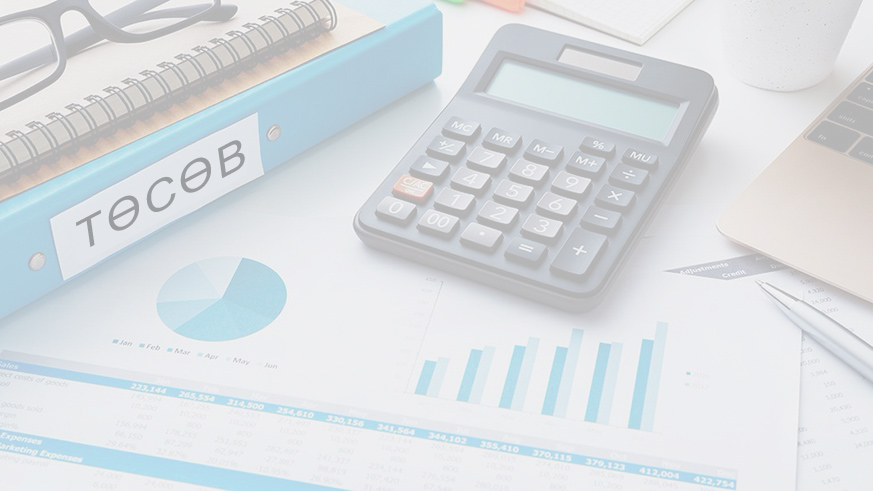 ИРГЭДИЙН ОРОЛЦОО
Иргэд төсөвт оролцсоноор  төрийн үйлчилгээ илүү ил тод, үр дүнтэй, үр ашигтай болдог. 

Иргэд оролцсоноор тухайн орон нутаг хөгжих  илүү боломж нээгдэнэ.

Орон нутаг хөгжсөнөөр иргэдийн амьжиргаа дээшилнэ.

Иргэдийн оролцоо нь хөгжиж буй орнуудад хүнд суртлыг халах, хариуцлагыг дээшлүүлэх, нийгмийн шударга ёсыг сайжруулах чухал хэрэгсэл болдог.
Модуль 2
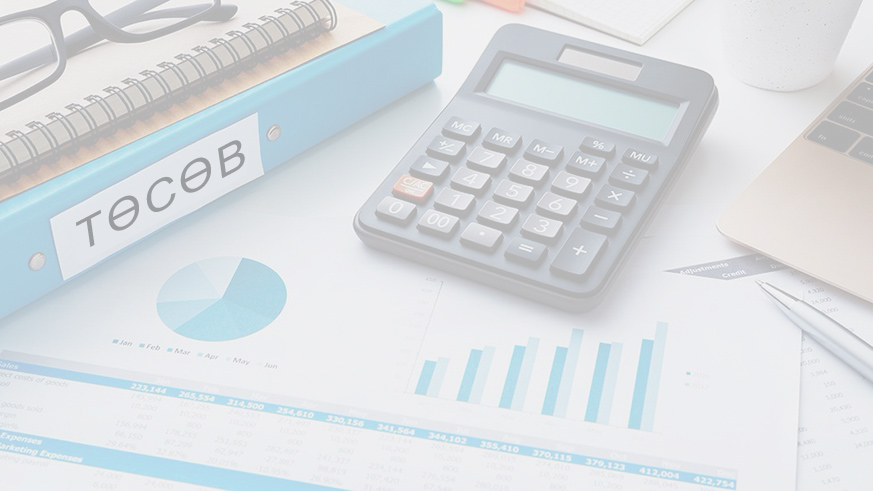 ТӨСӨВТ ИРГЭДИЙН ОРОЛЦООГ ХАНГАХ
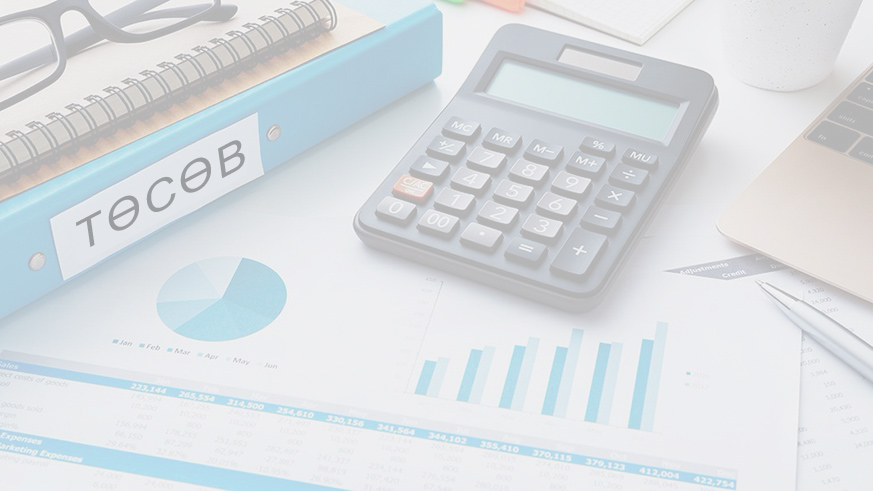 ОНХС-ИЙН ҮЙЛ АЖИЛЛАГААНЫ ЖУРАМ (Сангийн сайдын 2021 оны 86 тоот тушаал/
ТӨЛӨВЛӨЛТ:
Баг, хорооны түвшинд:
Баг, хорооны ЗД ОНХС-ийн хөрөнгөөр хэрэгжүүлсэн төслүүдийн талаар мэдээ, мэдээллийн хэрэгслээр дамжуулан иргэд, олон нийтэд жил бүрийн 2 дугаар сард  мэдээлнэ.
Мөн ирэх онд ОНХС-ийн  хөрөнгөөр хэрэгжүүлэх төсөл, арга хэмжээ, хэрэгжүүлэх дараалал, арга замын талаар иргэдийн дунд нээлттэй санал асуулга зохион байгуулна.
Саналын жагсаалтыг ИНХ-аар хэлэлцүүлж, төсөл тус бүрээр ил тод, санал хураана.
Иргэдийн санал өгсөн эрэмбээр эрэмбэлж ИНХ-аар хэлэлцэж батална. /6 сард багтаах/
Баг, хорооны Засаг дарга ОНХС-ийн үйл ажиллагааны ил тод байдлыг хангах, олон нийтэд мэдээлнэ
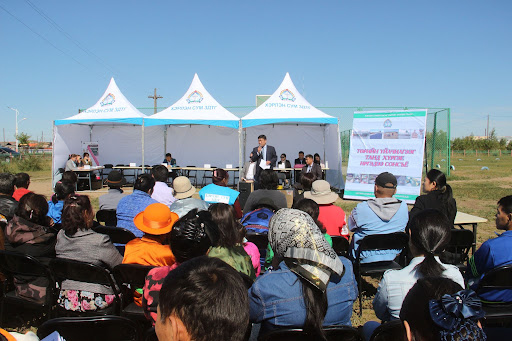 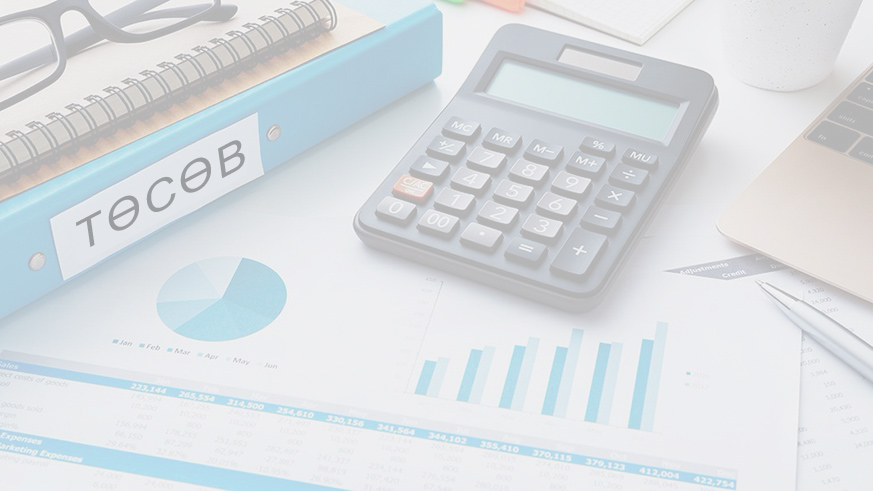 ОНХС-ИЙН ҮЙЛ АЖИЛЛАГААНЫ ЖУРАМ (Сангийн сайдын 2021 оны 86 тоот тушаал/
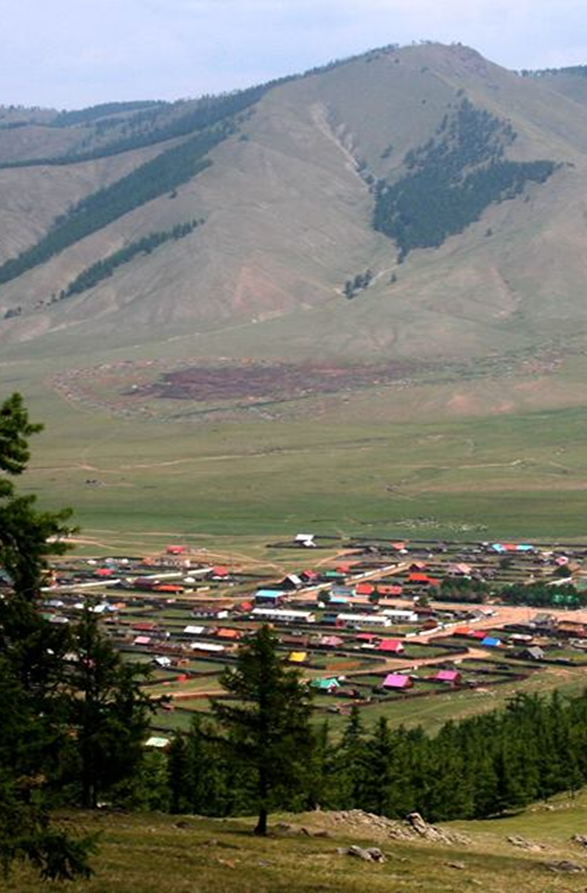 Сум, дүүргийн түвшинд:

Баг, хорооноос ирүүлсэн саналыг эрэмбэлж, төлөвлөх Ажлын хэсэгт иргэний нийгмийн төлөөллийг оролцуулна.
Сум, дүүргийн ЗД тухайн ИТХ-аас баталсан жагсаалтад иргэдийн өгсөн санал багтсан болон багтаагүй шалтгааныг иргэдэд мэдээлнэ.
Сум, дүүргийнЗасаг дарга ОНХС-ийн үйл ажиллагааны ил тод байдлыг хангах, олон нийтэд мэдээлэх
Сум, дүүргийн ЗД тухайн ИТХ-аас баталсан жагсаалтад иргэдийн өгсөн санал багтсан болон  багтаагүй шалтгааныг иргэдэд мэдээлнэ
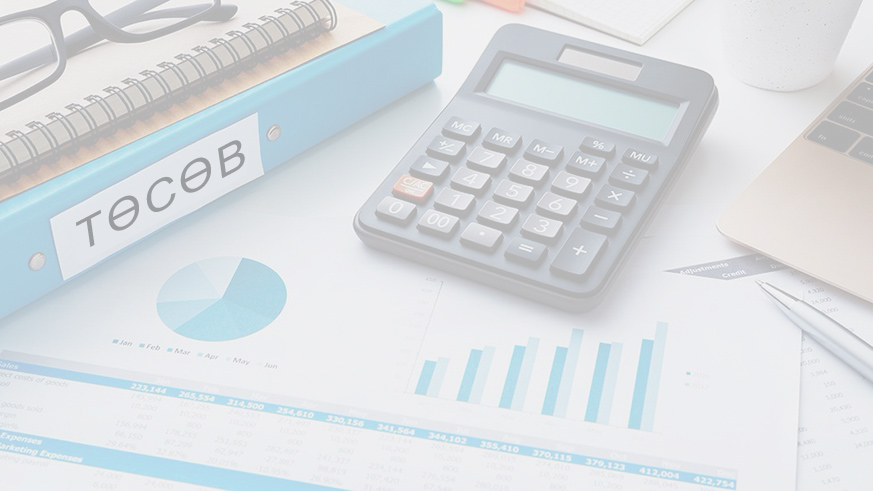 ОНХС-ИЙН ҮЙЛ АЖИЛЛАГААНЫ ЖУРАМ (Сангийн сайдын 2021 оны 86 тоот тушаал/
Аймаг, нийслэлийн түвшинд: 

Аймаг, нийслэлийн ЗД ОНХС-ийн арга хэмжээг олон нийтийн оролцоотой төлөвлөх ажлын хэсэг байгуулна. Уг ажлын хэсэгт иргэд, иргэний нийгмийн төлөөллийг оролцуулна.
Засаг дарга Ажлын хэсгийн баталгаажуулсан урьдчилсан саналын жагсаалтыг хэвлэл, мэдээллийн хэрэгслээр дамжуулан олон нийтэд танилцуулна.
Урьдчилсан саналын жагсаалтыг Иргэний танхимаар нээлттэй хэлэлцүүлнэ./7 сард /
Аймаг, нийслэлийн Засаг дарга ОНХС-ийн үйл ажиллагааны ил тод байдлыг хангах, олон нийтэд мэдээлэх
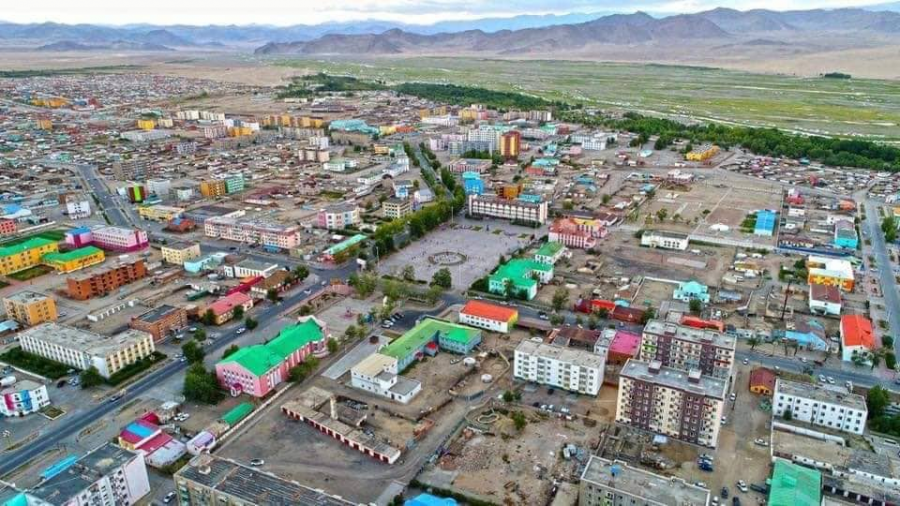 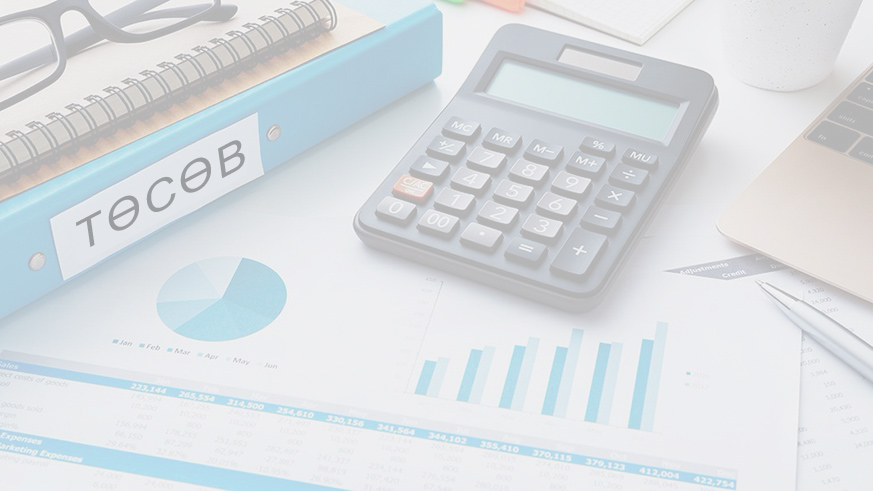 ОНХС-ИЙН ҮЙЛ АЖИЛЛАГААНЫ ЖУРАМ (Сангийн сайдын 2021 оны 86 тоот тушаал/
Хэрэгжилт:
ОНХС-аар хэрэгжүүлсэн төсөл арга хэмжээний санхүүжилт, ажлын явцыг tusuv-oronnutag.mof.gov.mn цахим вебсайтад тогтмол мэдээлнэ.
ОНХС-ийн хөрөнгөөр хэрэгжүүлэх хөтөлбөр, төсөл, арга хэмжээг “Олон нийтийн оролцоотой худалдан авах журам”-ын дагуу хэрэгжүүлж болно.
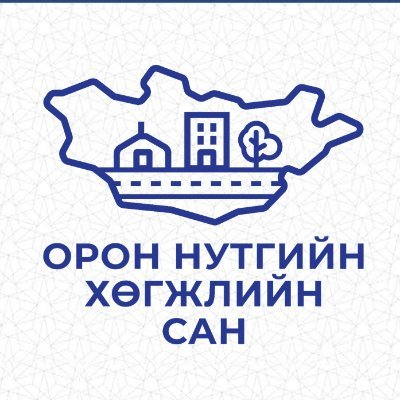 Хяналт:
ОНХС-ийн хөрөнгөөр санхүүжүүлэх хөтөлбөр, төсөл, арга хэмжээний төлөвлөлт, санхүүжилт,зарцуулалт, гүйцэтгэл, тайлагналтад ИТХ-ын дэргэдэх хяналтын хороо, иргэд, иргэний нийгмийн байгууллагууд хяналт тавина.
Иргэдэд мэдээлэх:
ОНХС-ийн төсөл арга хэмжээнд холбогдох төрийн байгууллагуудын хийсэн хяналт-шинжилгээ, үнэлгээний тайлан, зөвлөмж, дүгнэлтийг олон нийтэд мэдээлнэ.
Иргэд, ИНБ-ын оролцоотой хийсэн тайлан, дүгнэлтийг тухайн шатны ИТХ хэлэлцэнэ.
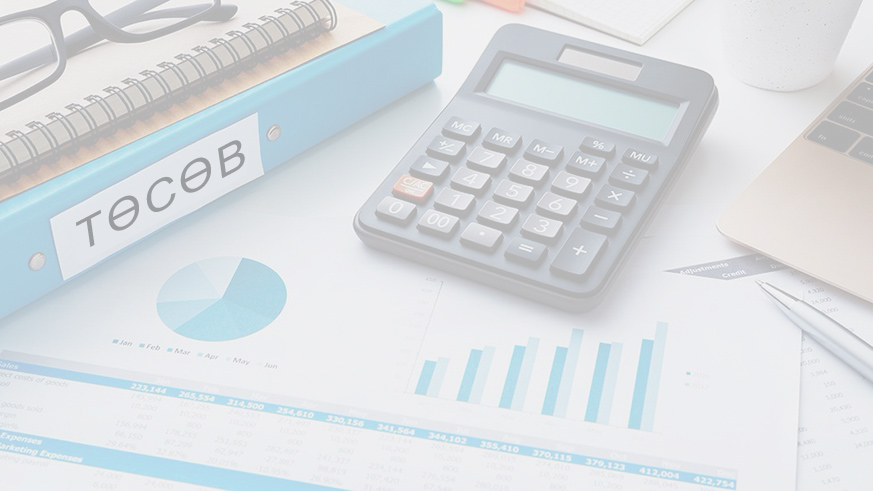 4. ТӨСВИЙН ИЛ ТОД БАЙДЛЫГ  
ХАНГАХ ТАЛААР ХЭРЭГЖҮҮЛЖ БУЙ ЖИШЭЭНҮҮД
Модуль 2
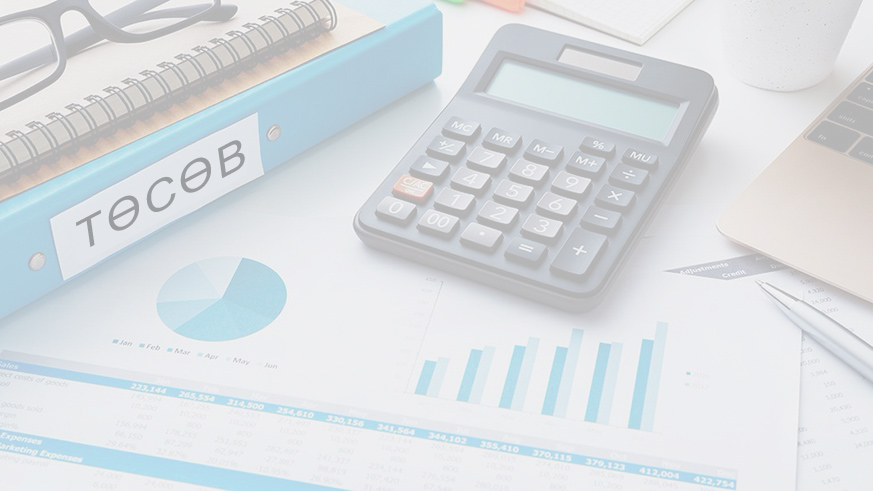 Төсвийн ил тод байдлыг хангах, төсвийг нээлттэй болгох талаар ямар арга хэмжээ авч байгааг та мэдэх үү?
Модуль 2
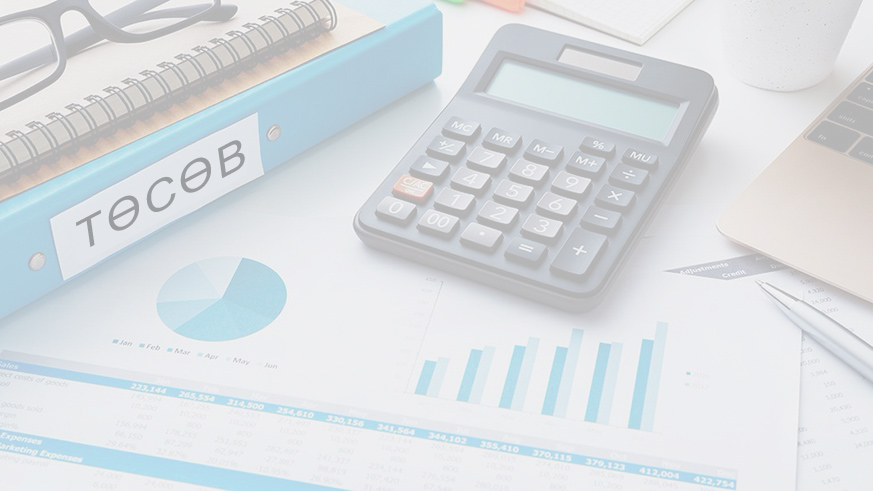 ТӨСВИЙН ИЛ ТОД БАЙДЛЫГ НЭМЭГДҮҮЛЭХ, ТӨСВИЙГ НЭЭЛТТЭЙ БОЛГОХ ҮЙЛ ЯВЦ
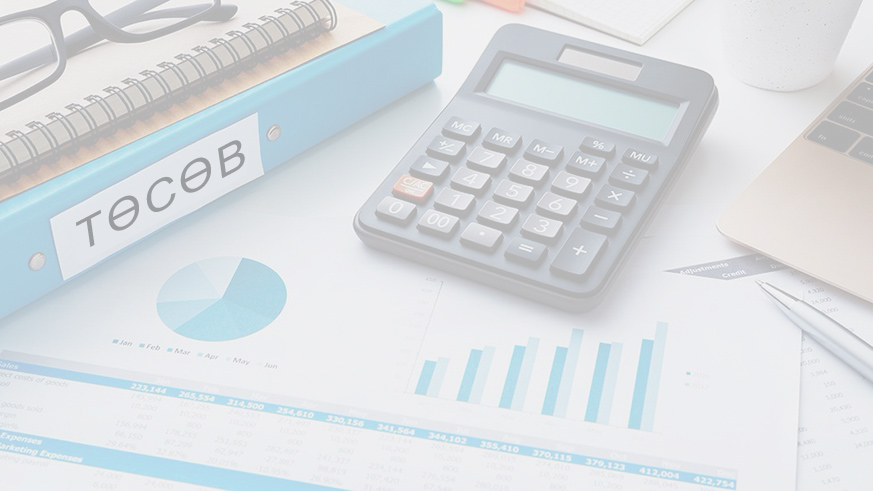 ТӨСВИЙН ИЛ ТОД БАЙДЛЫГ НЭМЭГДҮҮЛЭХ, ТӨСВИЙГ НЭЭЛТТЭЙ БОЛГОХ ҮЙЛ ЯВЦ
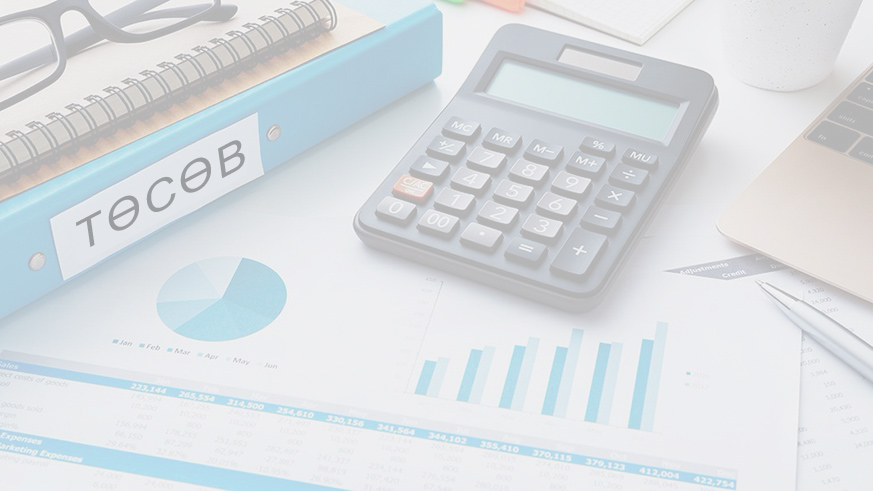 ХААГ-ЫН ВИДЕО БИЧЛЭГ:
Цэрэнсамбуу
Модуль 2
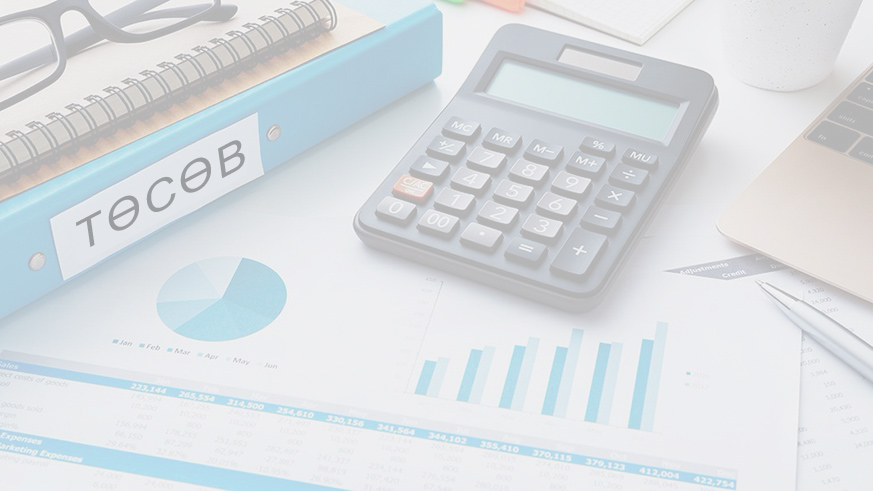 Танай аймаг, сумын төсвийн мэдээлэл нээлттэй байдаг уу? 
Хэрэв тийм бол Та мэдээллийг хаанаас авдаг вэ? 
Та иргэдийн төсөв гэж мэдэх үү?
Модуль 2
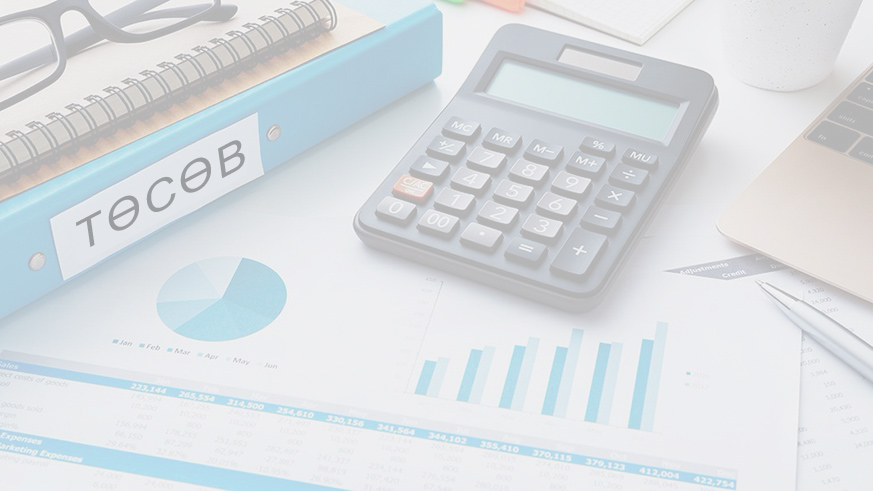 ИРГЭДИЙН ТӨСӨВ
Иргэдийн төсөв гэж юу вэ? 
Төсвийн гол мэдээлэл (улсын болон орон нутгийн төсвийн төсөл, батлагдсан төсөв, төсвийн гүйцэтгэл гэх мэт)-ийг олон нийтэд энгийн, хялбар, ойлгомжтой хэлбэрээр танилцуулах зорилгоор инфографик, зураг дүрслэл ашиглан төсвийн мэдээллийг иргэдэд шуурхай, хялбар замаар хүргэхийг хэлнэ.
Иргэдийн төсөв яагаад чухал вэ?
Засгийн газар иргэдэд төсөв тэдний амьдралд хэрхэн нөлөөлж буй талаар үнэн зөв мэдээлэл, ойлголт өгөх ёстой.
Засгийн газар татвар төлөгчдийн мөнгийг хэрхэн юунд зарцуулж байгааг иргэд илүү сайн ойлгоход тусалдаг.
Иргэдийн төсөв нь илүү их мэдээлэл авах гарц байх ёстой. Төсвийн мэдлэг, мэдээлэлтэй иргэд, ИНБ төрийн мөнгийг үр ашигтай, үр дүнтэй захиран зарцуулахыг Засгийн газраас шаардах,  хариуцлага нэхэх боломжтой.
[Speaker Notes: Иргэдийн оролцоо гэж ярихад мэдээлэлгүй бол иргэд оролцдоггүй. Иргэдийн төсвийн талаарх мэдлэгийг дээшлүүлэх,  мэдээлэлтэй болгох зорилгоор  2018 оноос ИТ хийж эхэлсэн.  MASAM 2 төслийн хүрээнд аймаг, дүүргүүдэд ИТ хийхээр төлөвлөж байгаа]
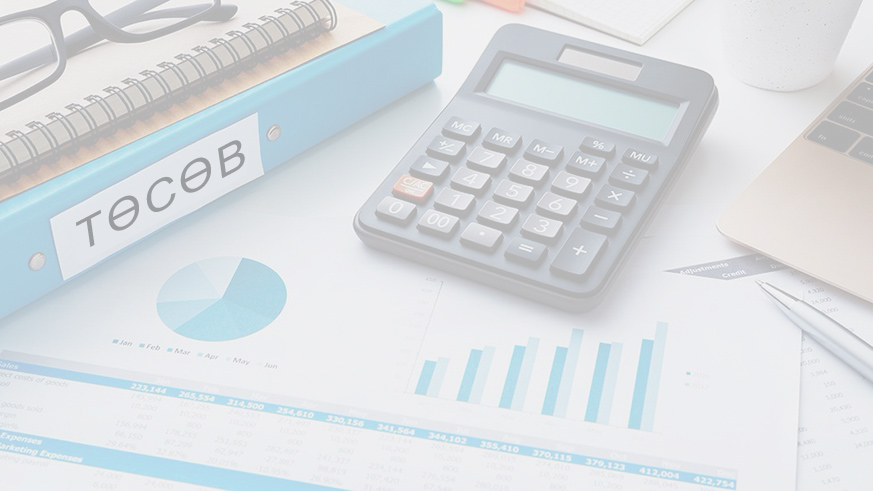 ИРГЭДИЙН ТӨСӨВ
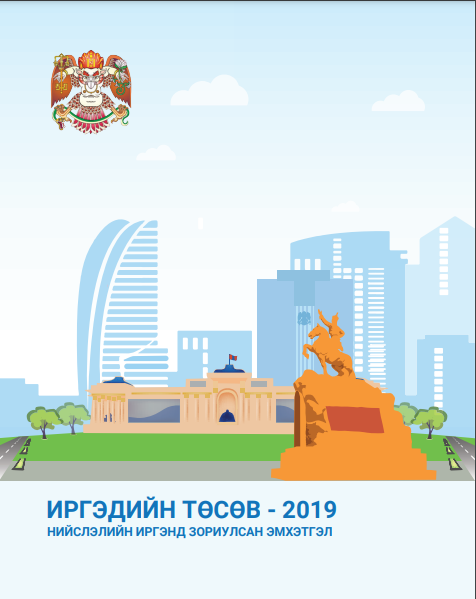 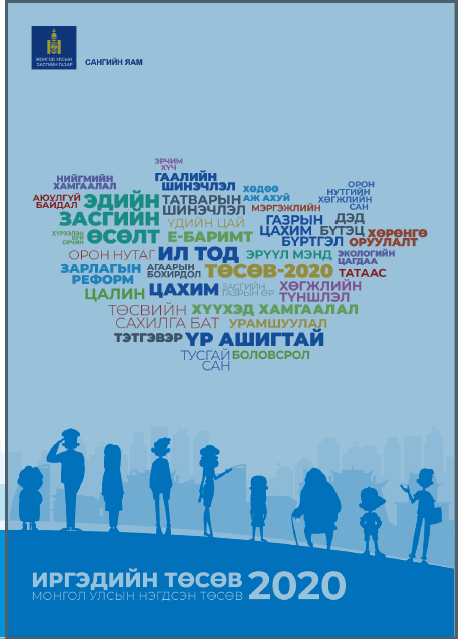 [Speaker Notes: Иргэдийн оролцоо гэж ярихад мэдээлэлгүй бол иргэд оролцдоггүй. Иргэдийн төсвийн талаарх мэдлэгийг дээшлүүлэх,  мэдээлэлтэй болгох зорилгоор  2018 оноос ИТ хийж эхэлсэн.  MASAM 2 төслийн хүрээнд аймаг, дүүргүүдэд ИТ хийхээр төлөвлөж байгаа]
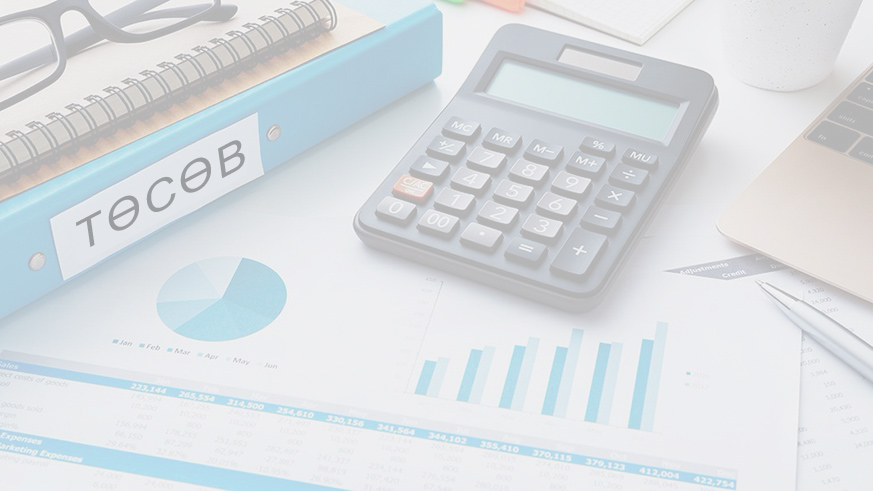 ОРОН НУТГИЙН ТӨСӨВТ ИРГЭДИЙН ОРОЛЦОО, ТӨСВИЙН ИЛ ТОД БАЙДЛЫГ ХАНГАХААР АЖИЛЛАЖ БУЙ ТОГТВОРТОЙ АМЬЖИРГАА-3 ТӨСЛИЙН ТУРШЛАГААС
Дэлхийн банк, Швейцарын Хөгжлийн Агентлагийн санхүүжилтээр Сангийн яаманд хэрэгжиж буй Тогтвортой амьжиргаа-3 төслөөс орон нутагт засаглалыг бэхжүүлж, тэргүүлэх ач холбогдол бүхий хөрөнгө оруулалтыг иргэдийн оролцоотой төлөвлөх, хэрэгжүүлэхэд дэмжлэг үзүүлэх зорилгоор 2016 оноос эхлэн сумдын ОНХС-ийн үйл ажиллагаанд хөндлөнгийн үнэлгээг доорх 6 бүлэг үзүүлэлтээр хийж, сайн үнэлгээ авсан сумдад урамшуулал олгох тогтолцоо бий болсон.
ЖИЛИЙН ГҮЙЦЭТГЭЛИЙН ҮНЭЛГЭЭ
Хяналт-шинжилгээ, үнэлгээ
Иргэдийн оролцоо
Ил тод байдал
Өмчлөл
Хэрэгжилт
Төлөвлөлт
[Speaker Notes: ДБ, ШХА-ын санхүүжилтээр сайн ажиллсан сумдад урамшуулал олгодого болсон. Тухайн сумын ОНХС-ийн -25хувь, Хөндлөнгийн үнэлгээь нийцлийн үнэлгээ хийдэг. Зөвхөн 330 сумдад, 2021 оноос аймгийн ОНХС-д бас хийсэн]
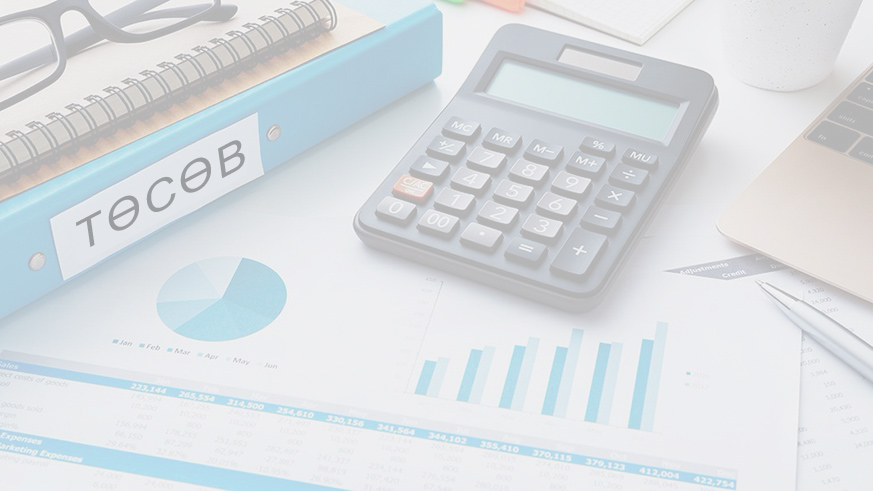 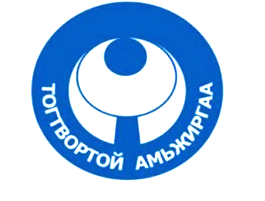 СУМДЫН ОНХС-ИЙН ЖИЛИЙН ГҮЙЦЭТГЭЛИЙН ҮНЭЛГЭЭ
Эх үүсвэр:Тогтвортой амьжиргаа-3 төслийн тайлангаас
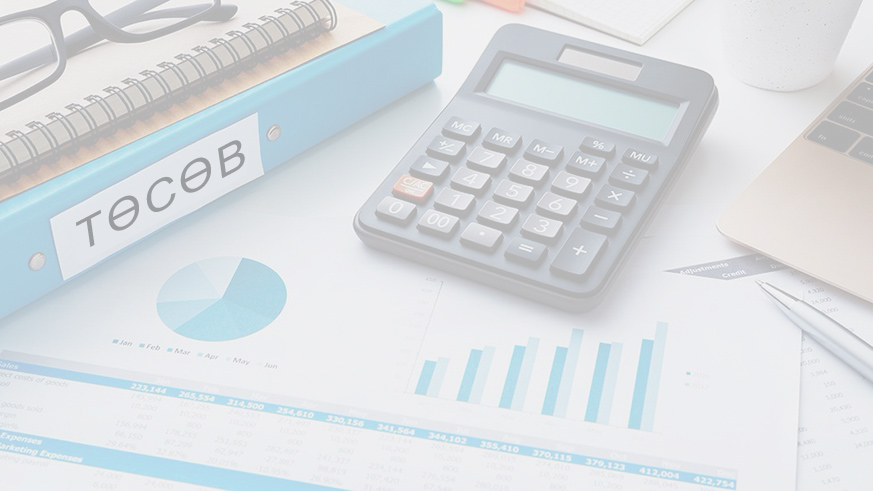 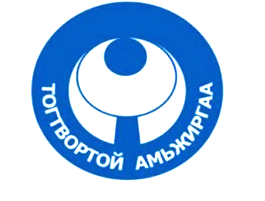 СУМДЫН ЖГҮ-НИЙ ҮР ДҮН (БҮЛГЭЭР)
Эх үүсвэр:Тогтвортой амьжиргаа-3 төслийн тайлангаас
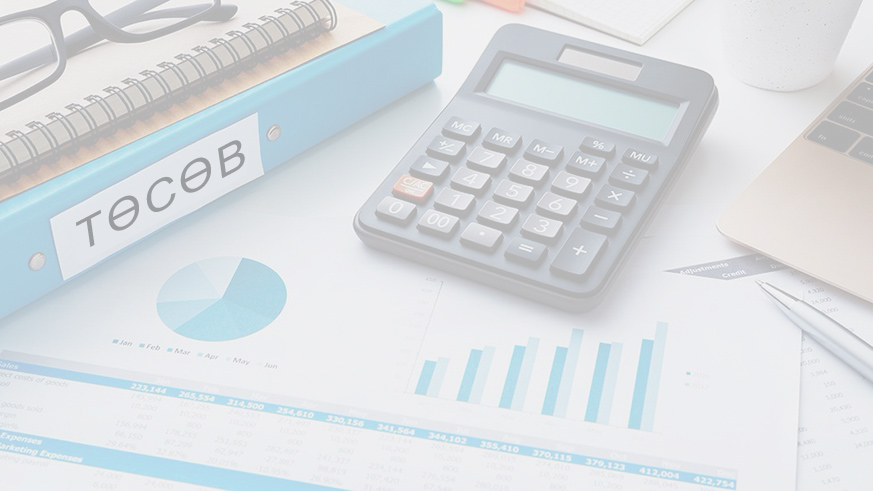 2016-2020 оны сумдын дундаж үнэлгээ (аймаг бүрээр)
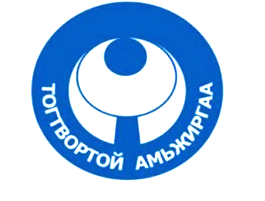 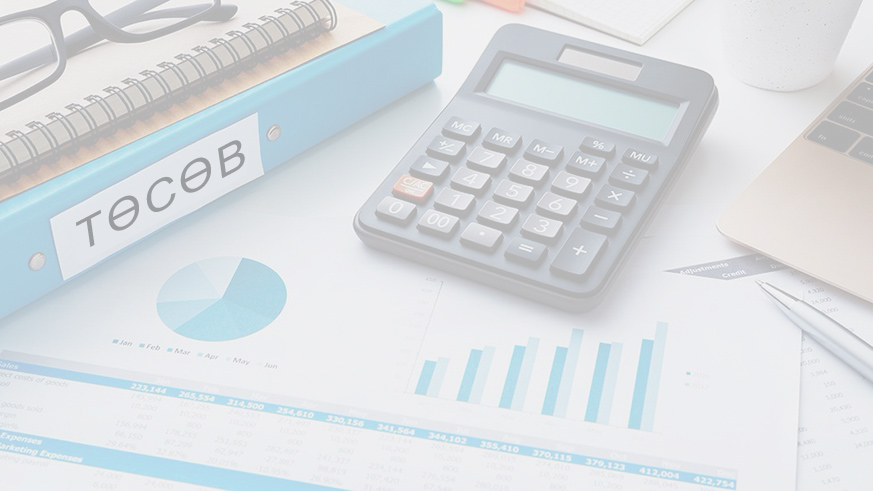 2017-2021 онд урамшуулал авах болзол хангасан сумдын тоо (аймаг бүрээр)
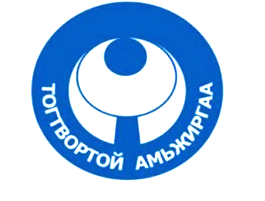 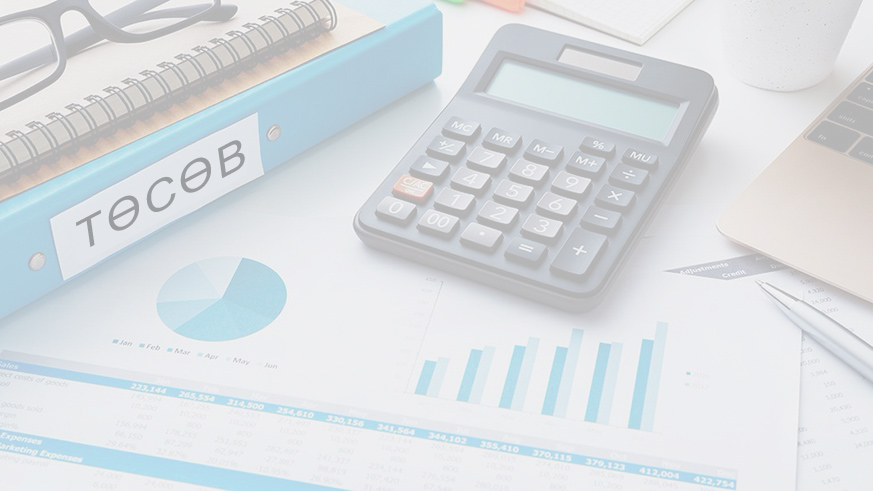 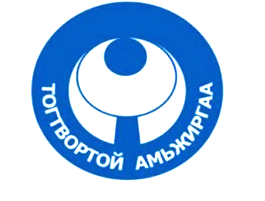 ИРГЭДИЙН ОРОЛЦООНЫ ҮР ДҮН (АЙМГААР)
Эх үүсвэр:Тогтвортой амьжиргаа-3 төслийн тайлангаас
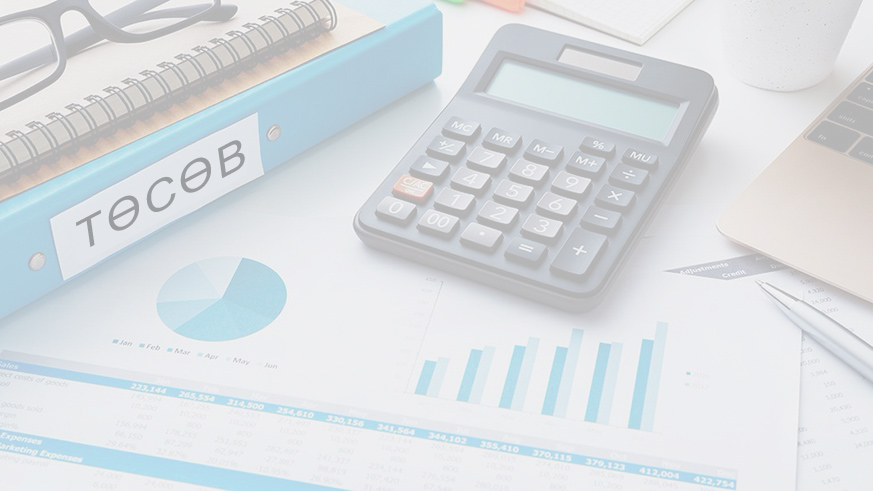 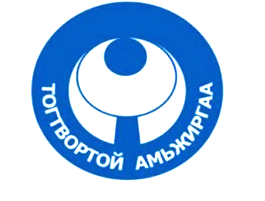 ИЛ ТОД БАЙДЛЫН ДҮН (АЙМГААР)
66
Эх үүсвэр:Тогтвортой амьжиргаа-3 төслийн тайлангаас
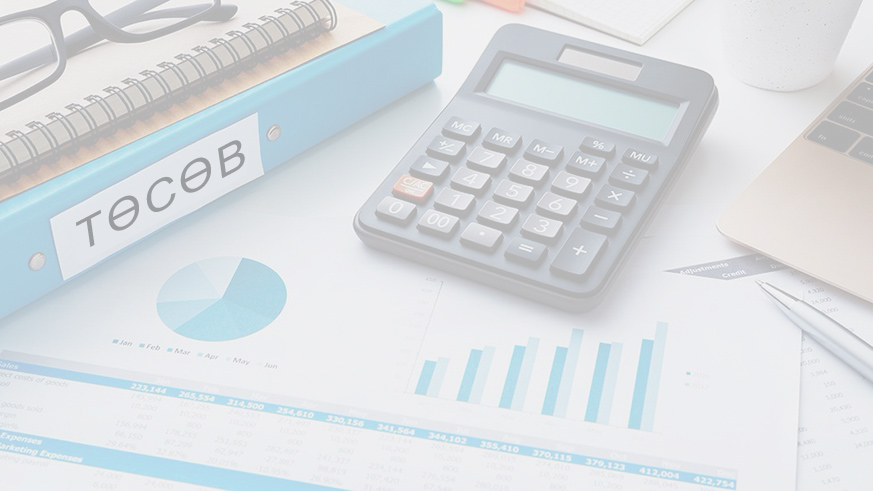 МОДУЛЬ 2-ЫН ТОЙМ
ЯРИЛЦАХ АСУУДЛУУД
Төсвийн талаар Та ойлголттой болж чадсан уу? Төсвийн талаар иргэдийн мэдлэгийг хэрхэн сайжруулах талаар Таны бодол?
Орон нутгийн төсвийн талаар ойлголт авч чадсан уу? Танай аймаг, сумын төсвийн талаар Та мэдэх үү?
Иргэдийн оролцоо, төсвийн ил тод байдлын талаар Таны ойлголт нэмэгдсэн үү?
Иргэдийн төсвийн талаар Та ойлголт авч чадсан уу?
Төсвийн ил тод байдлыг хангах талаар авч буй арга хэмжээнүүдийг Та юу гэж үзэж байна вэ?
Модуль 2
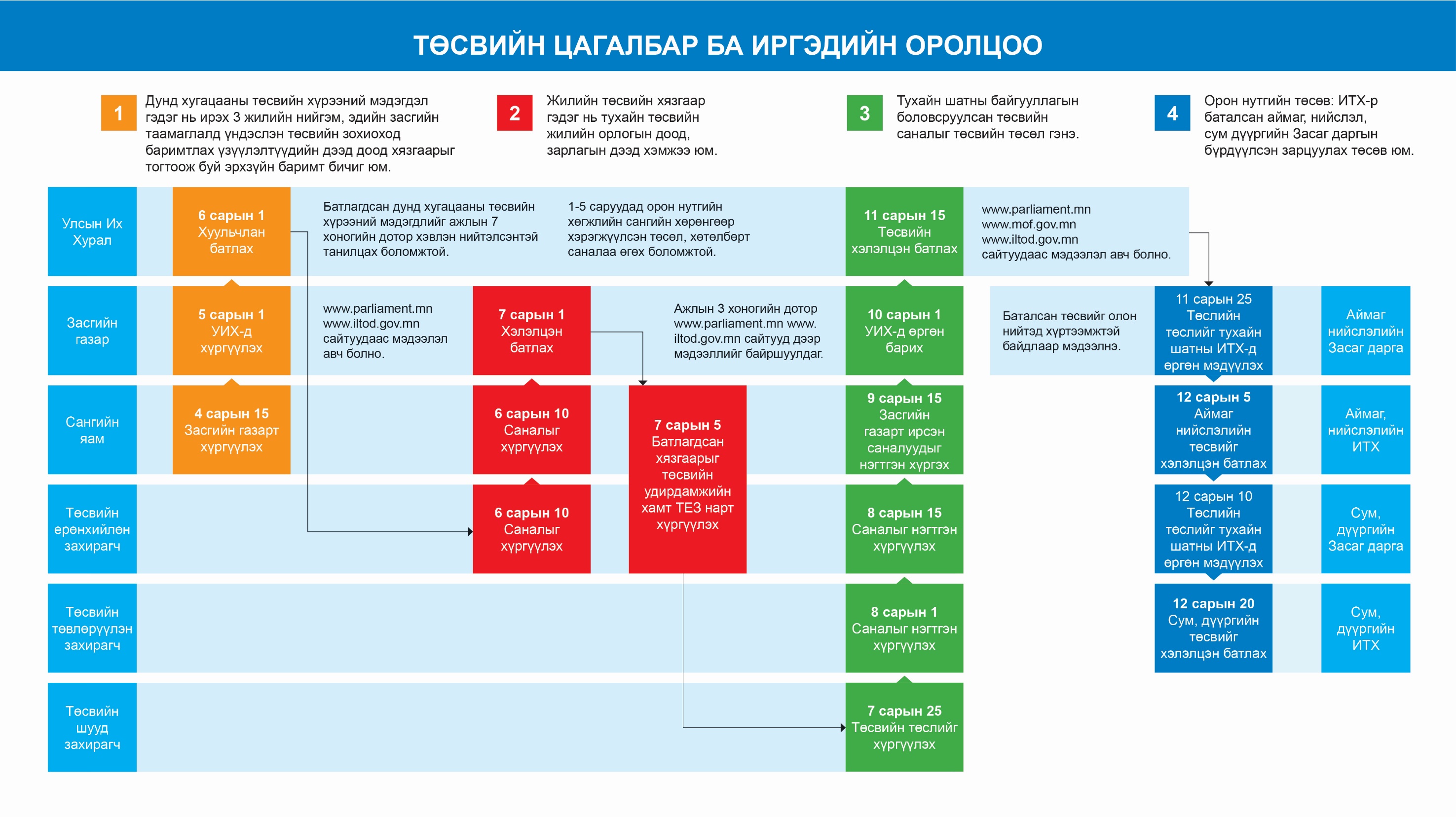 Баярлалаа.
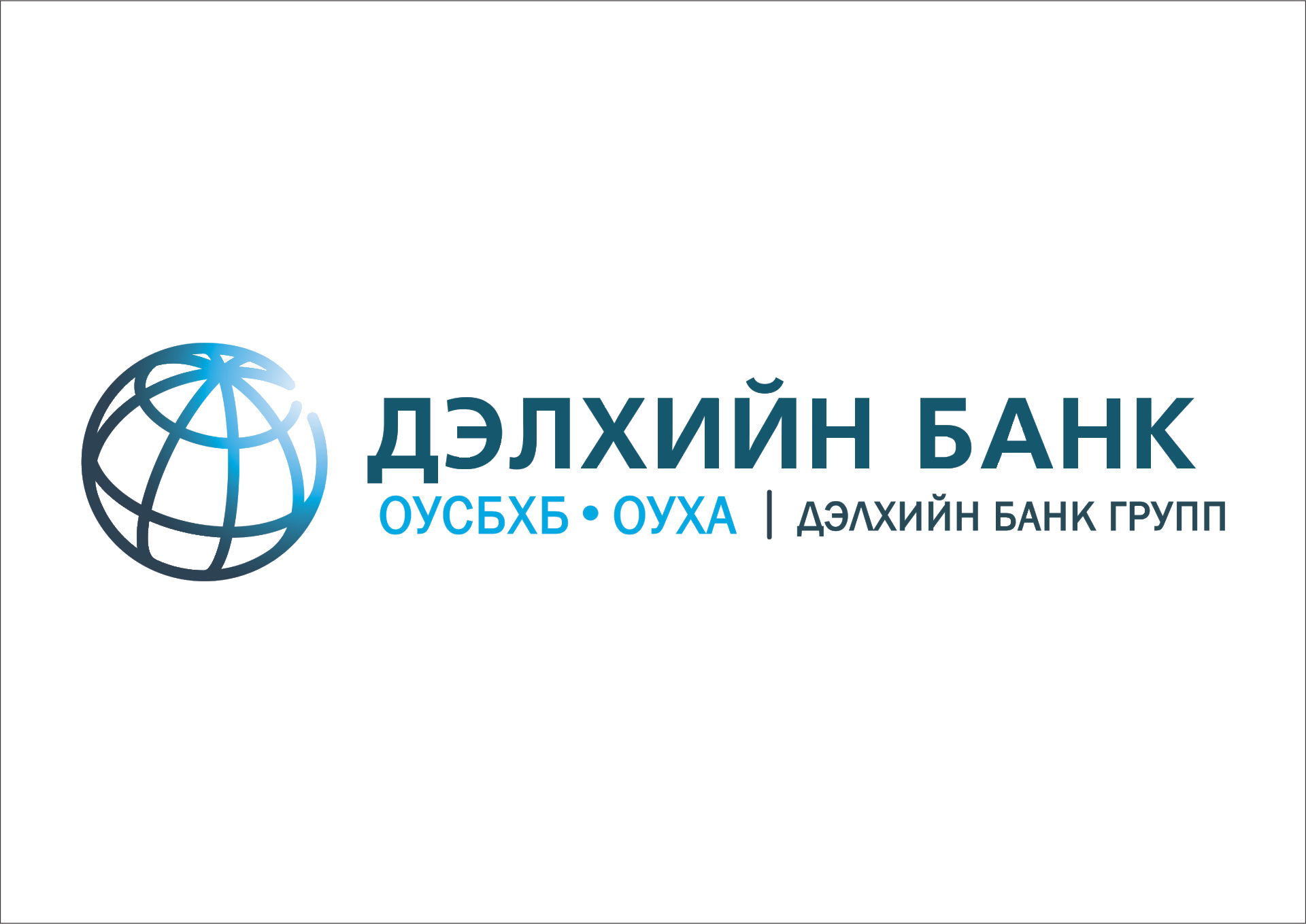 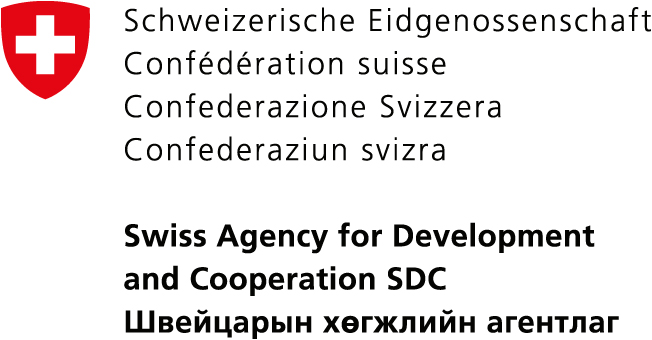 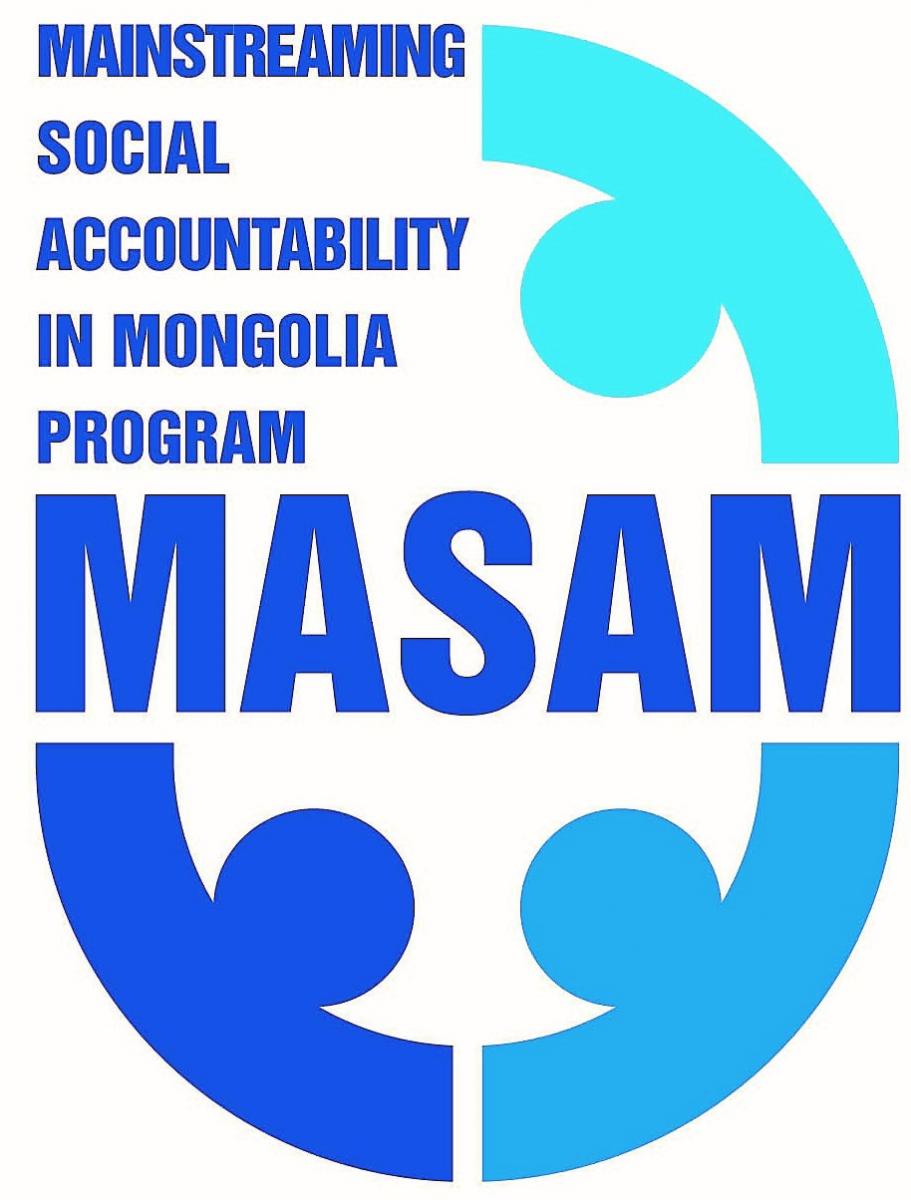 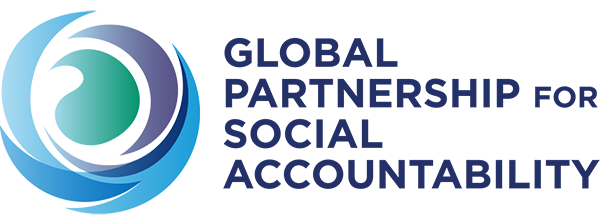 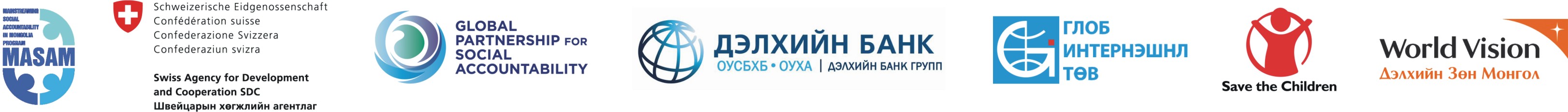